Volta della Cappella Sistina
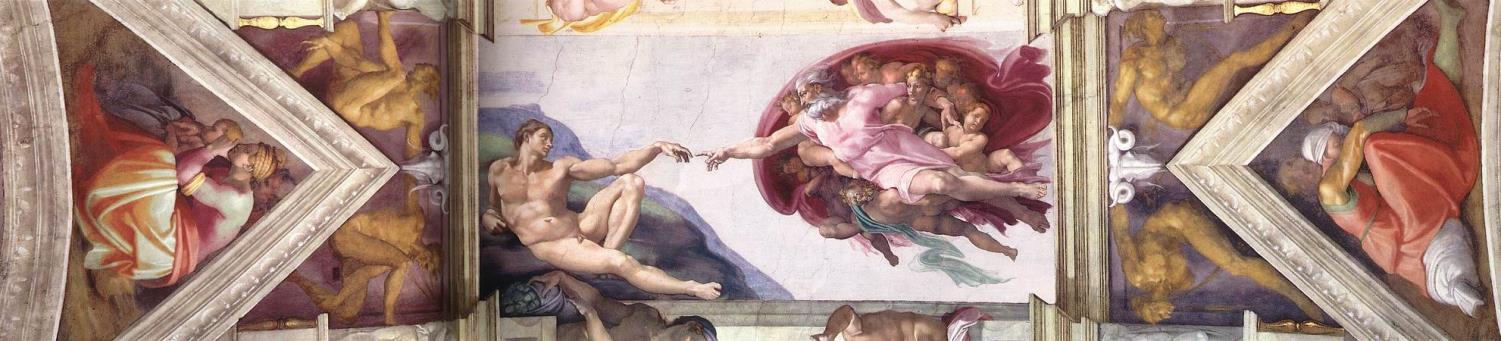 La creazione di Adamo
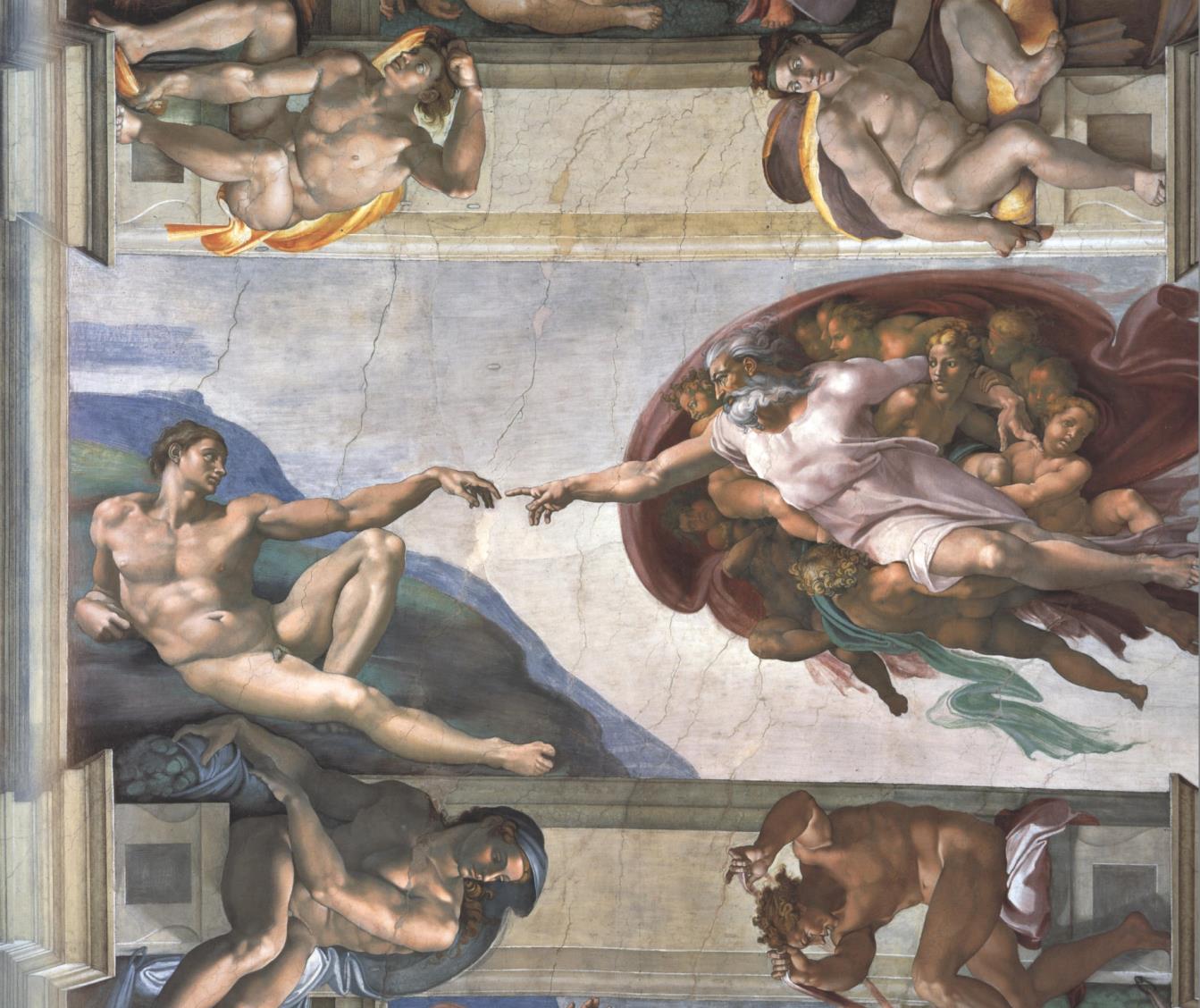 Queste sono le origini dei cieli e della terra 
quando Dio li creò. 
Quando il Signore Dio fece la terra e il cielo,  
ancora nessun cespuglio della steppa vi era sulla terra, 
né alcuna erba della steppa vi era spuntata, 
perché il Signore Dio non aveva fatto piovere sulla terra 
e non vi era l'uomo che lavorasse il terreno  
e facesse sgorgare dalla terra un canale 
e facesse irrigare tutta la superficie del terreno;  
allora il Signore Dio modellò l'uomo 
con la polvere del terreno 
e soffiò nelle sue narici un alito di vita; 
così l'uomo divenne un essere vivente. 
Gen 2,4-7
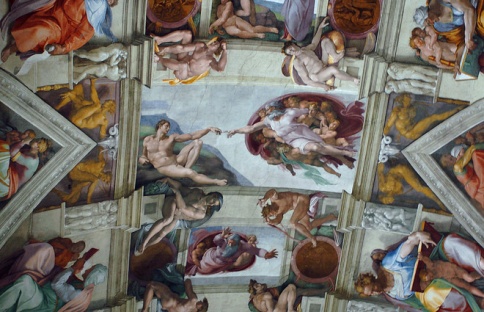 E così seguitò sotto a questo la creazione di Adamo, 
dove ha figurato Dio portato da un gruppo di Angioli 
ignudi e di tenera età, 
i quali par che sostenghino non solo una figura, 
ma tutto il peso del mondo, 
apparente tale mediante la venerabilissima maiestà di quello 
e la maniera del moto, 
nel quale con un braccio cigne alcuni putti, 
quasi che egli si sostenga, 
e con l'altro porge la mano destra a uno Adamo, 
figurato di bellezza, di attitudine e di dintorni di qualità 
che e' par fatto di nuovo dal sommo e primo suo creatore 
più tosto che dal pennello e disegno d'uno uomo tale.
G. Vasari
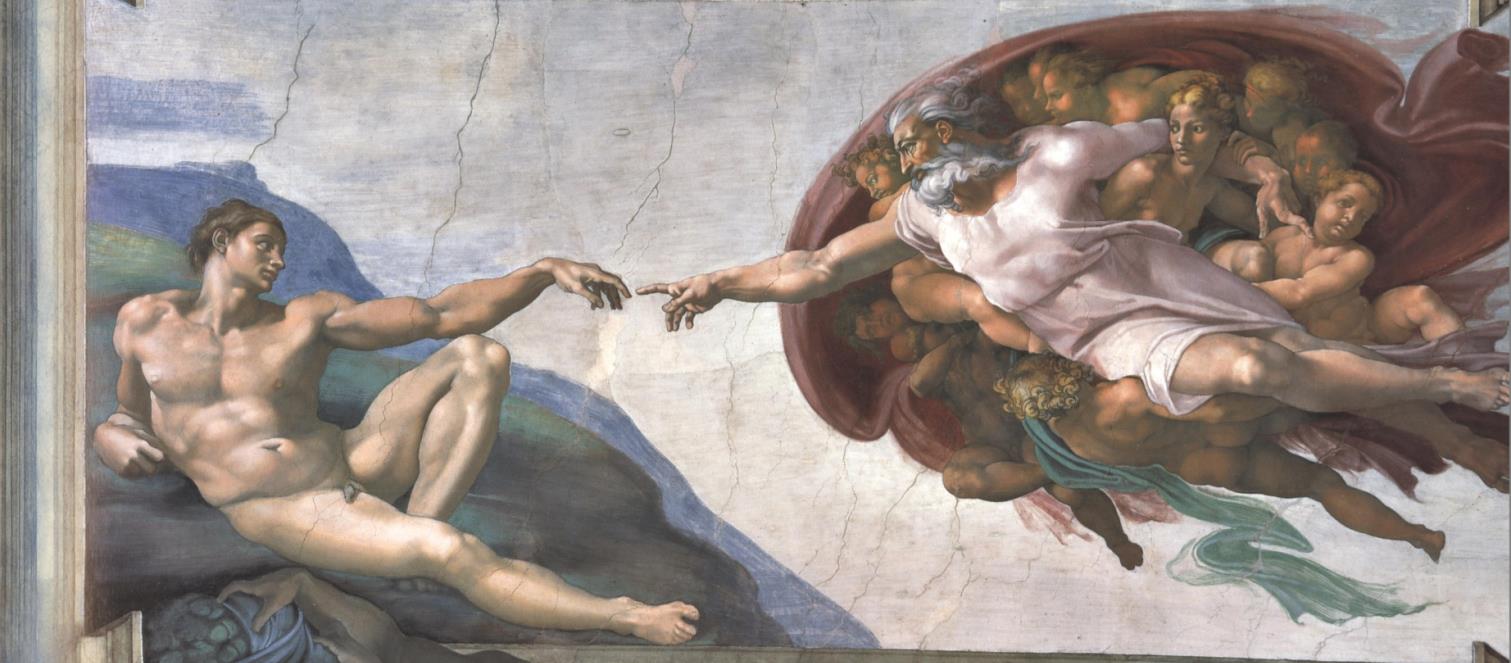 Dio creatore si libra muovendo da destra 
nello spazio concepito dall’artista come profondo e vuoto, 
nella sua infinità, 
avvicinandosi al nudo Adamo, 
che giace su un altrettanto spoglio angolo della terra
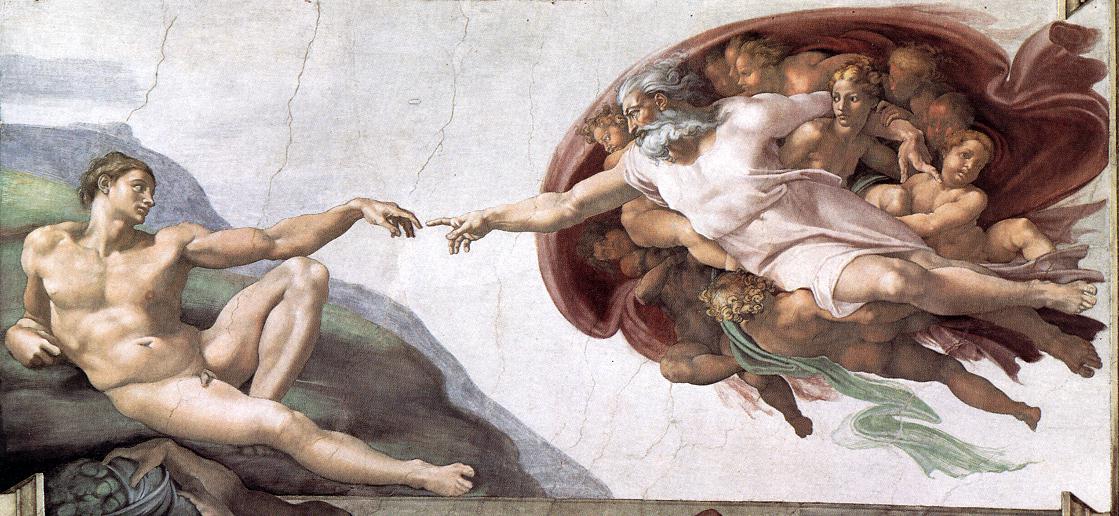 Il pezzo di terra, un pendio che digrada delineando una leggera curva discendente dall’alto a sinistra fino in basso a destra,
è  colorato di verde, come ricoperto di erba.
Il pendio è costeggiato dall’acqua azzurra. 
Sono raffigurati i tre elementi: terra, acqua e aria. 
Il quarto elemento, il fuoco, rimane nascosto nel corpo di Adamo.
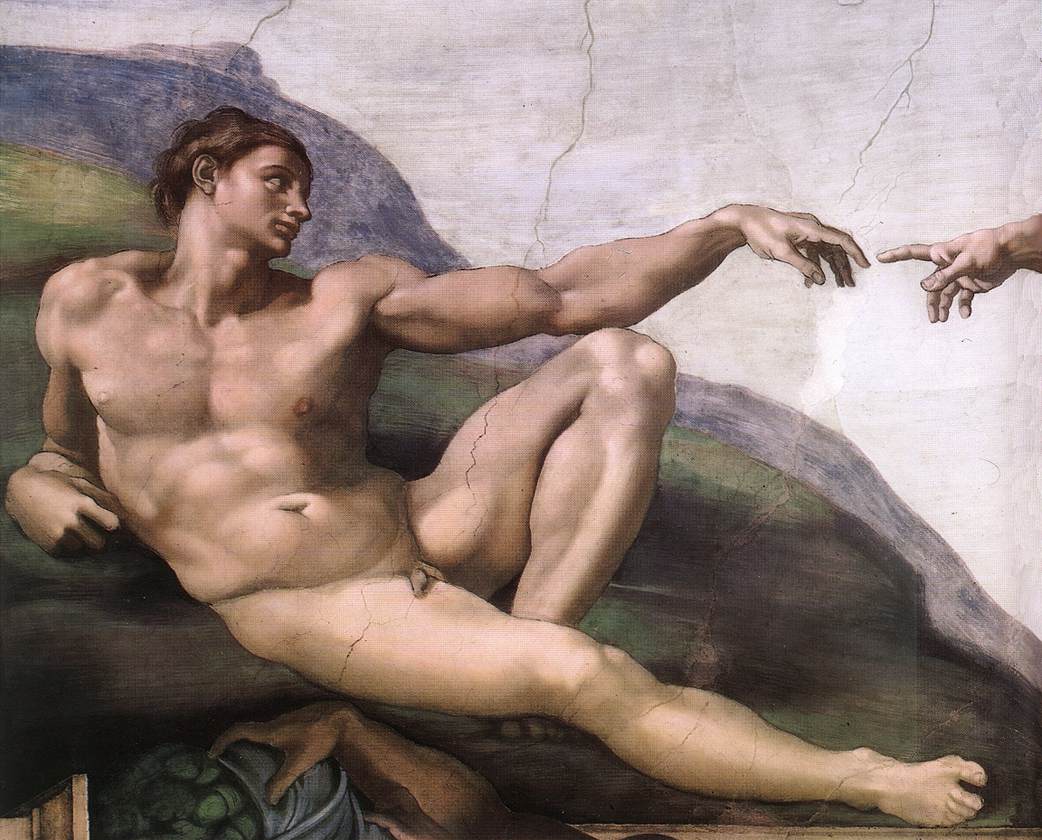 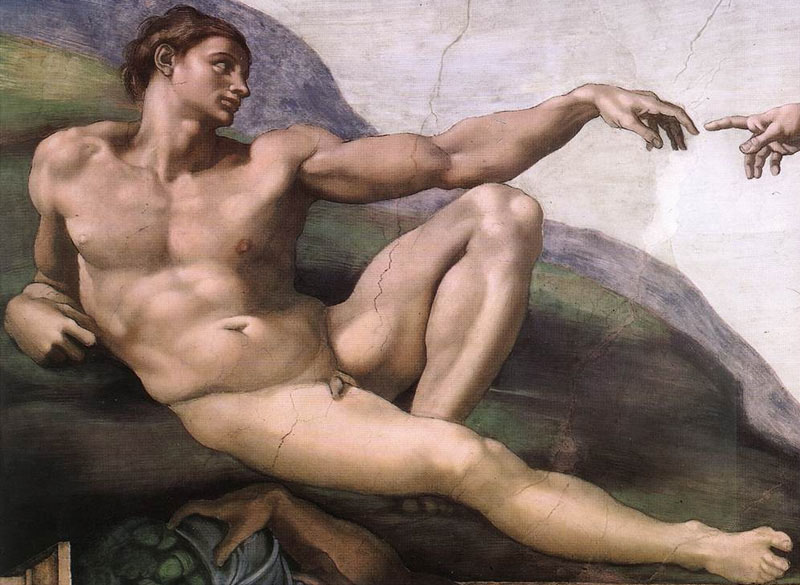 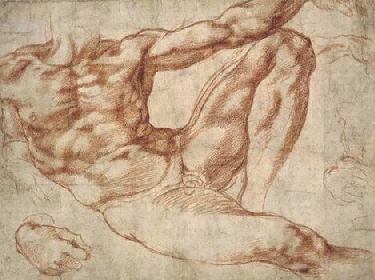 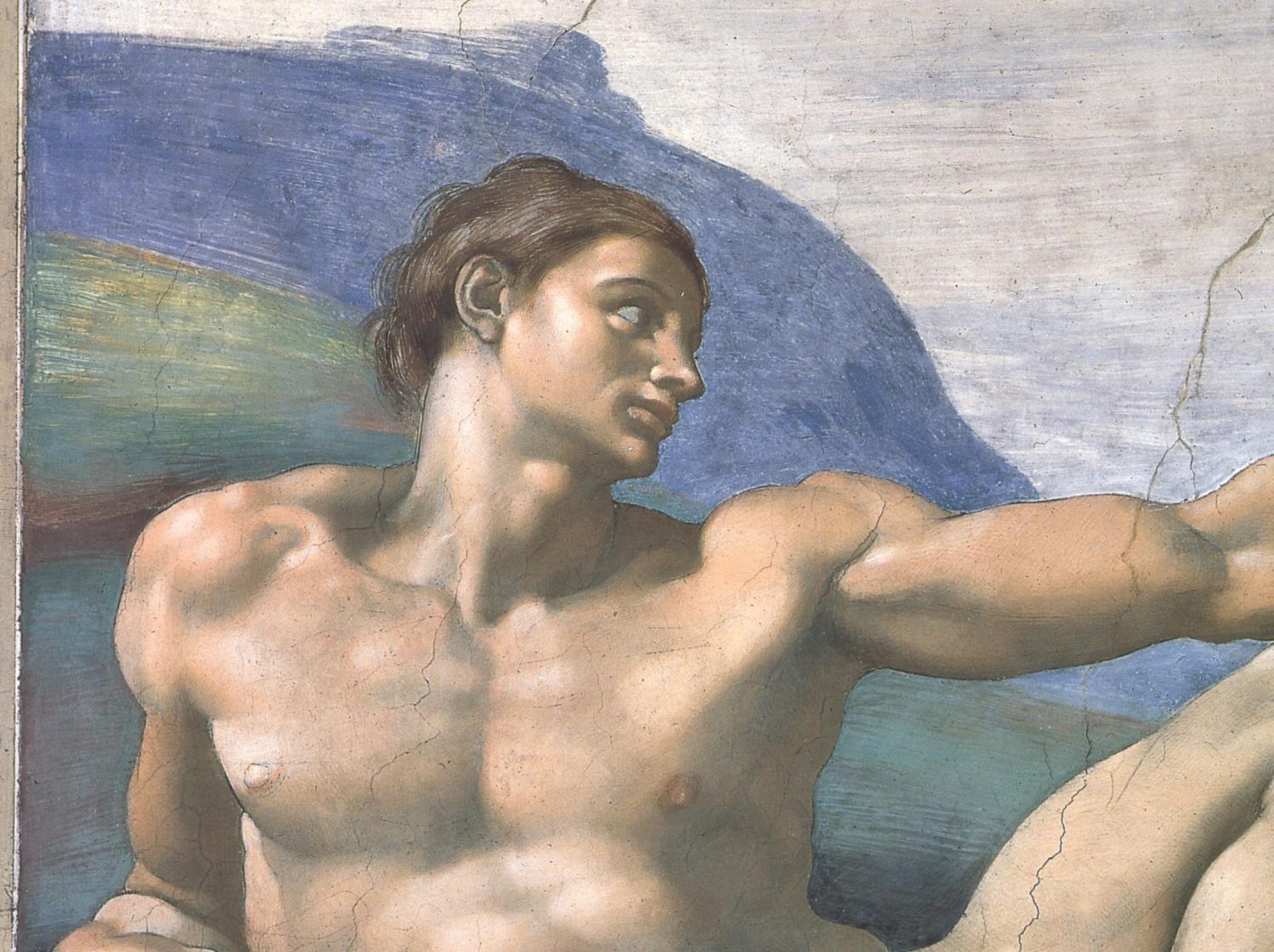 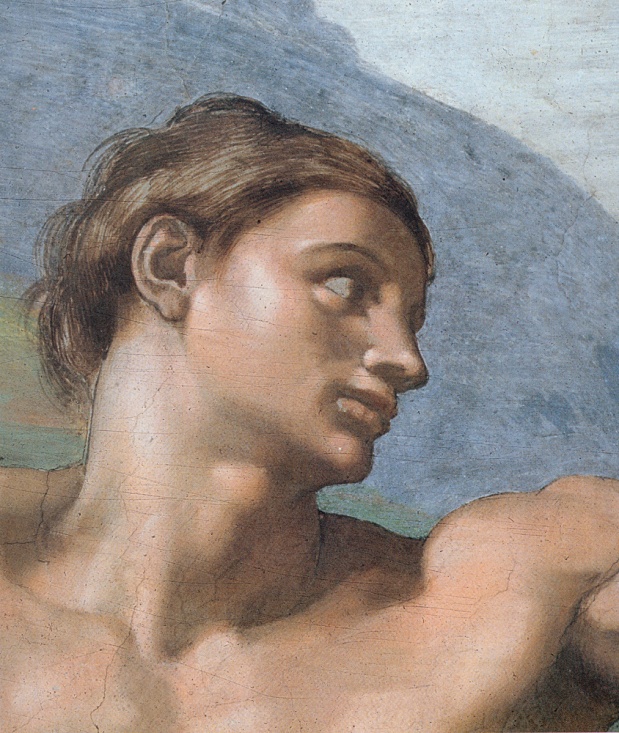 Il recente restauro ha evidenziato 
che l’occhio 
di Adamo 
non è stato dipinto. 

C’è solo l’intonaco di base, motivo per il quale il suo sguardo ha una profondità particolare.
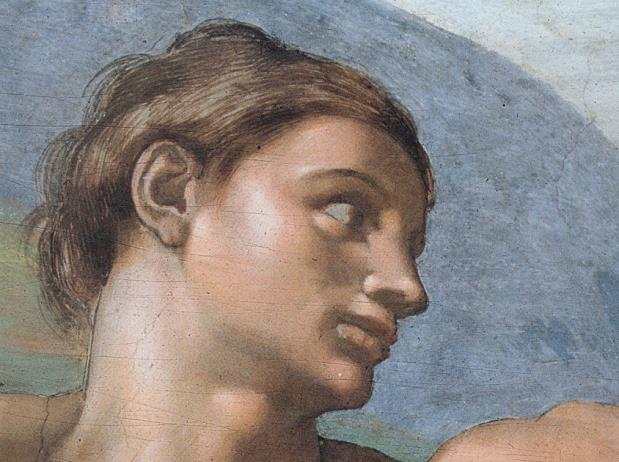 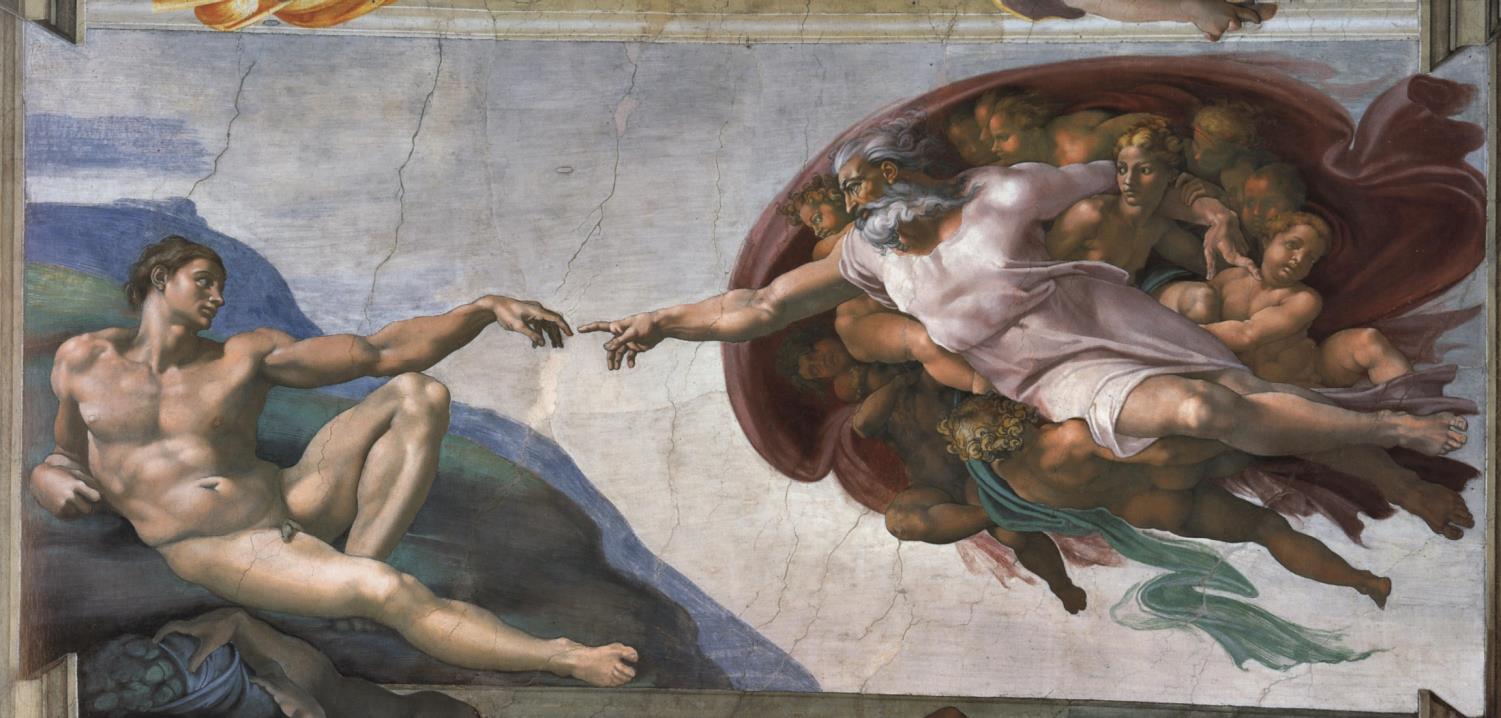 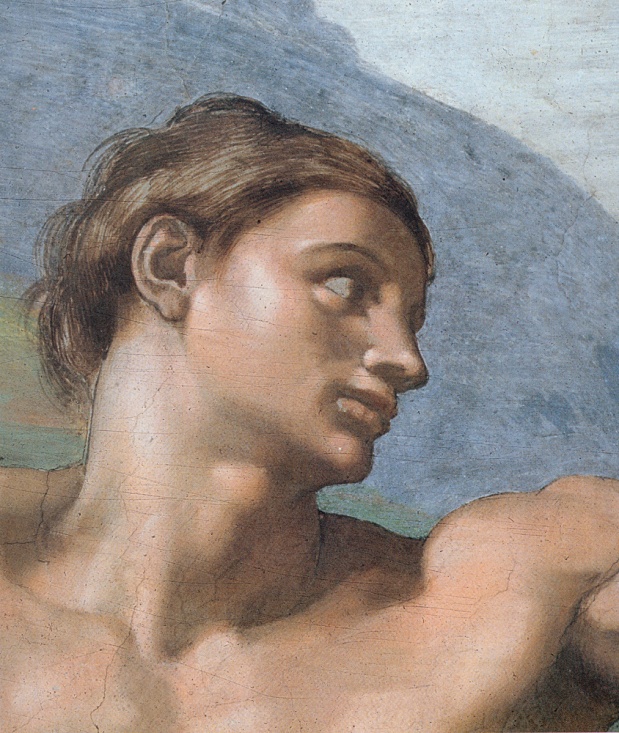 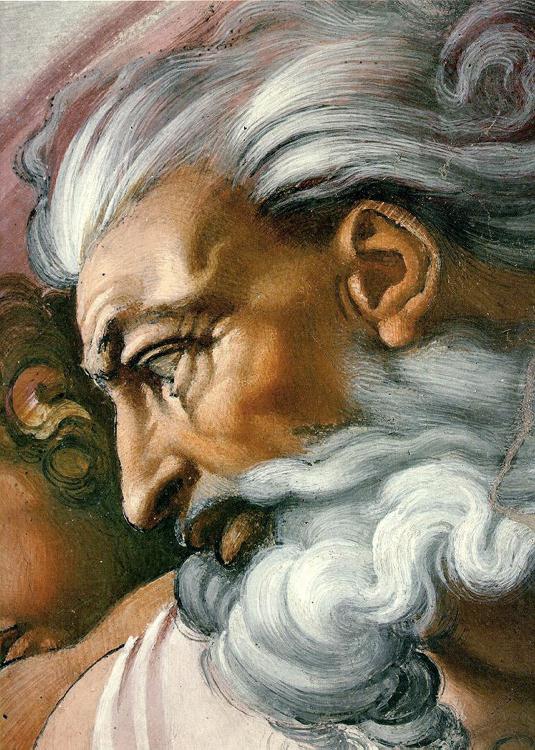 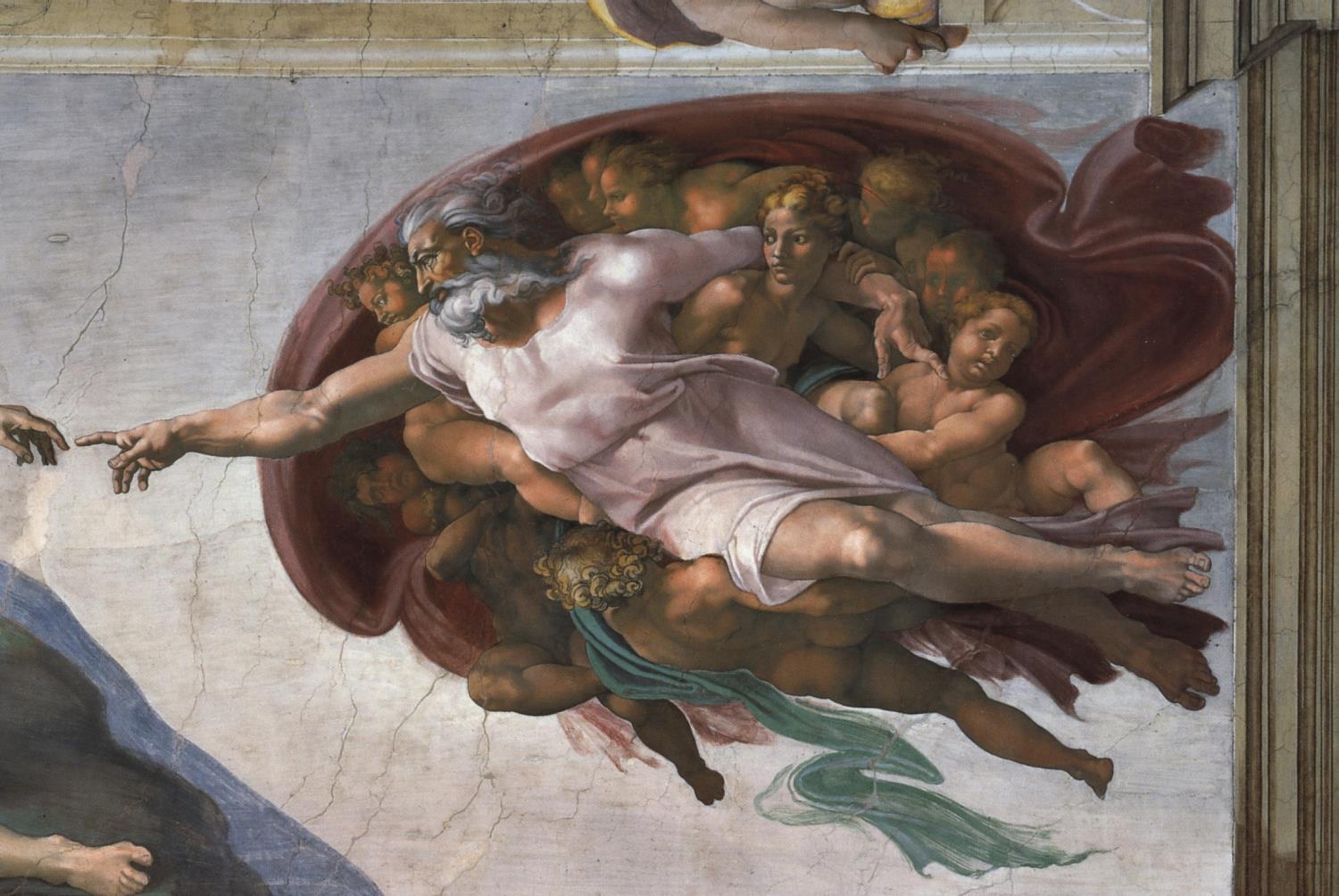 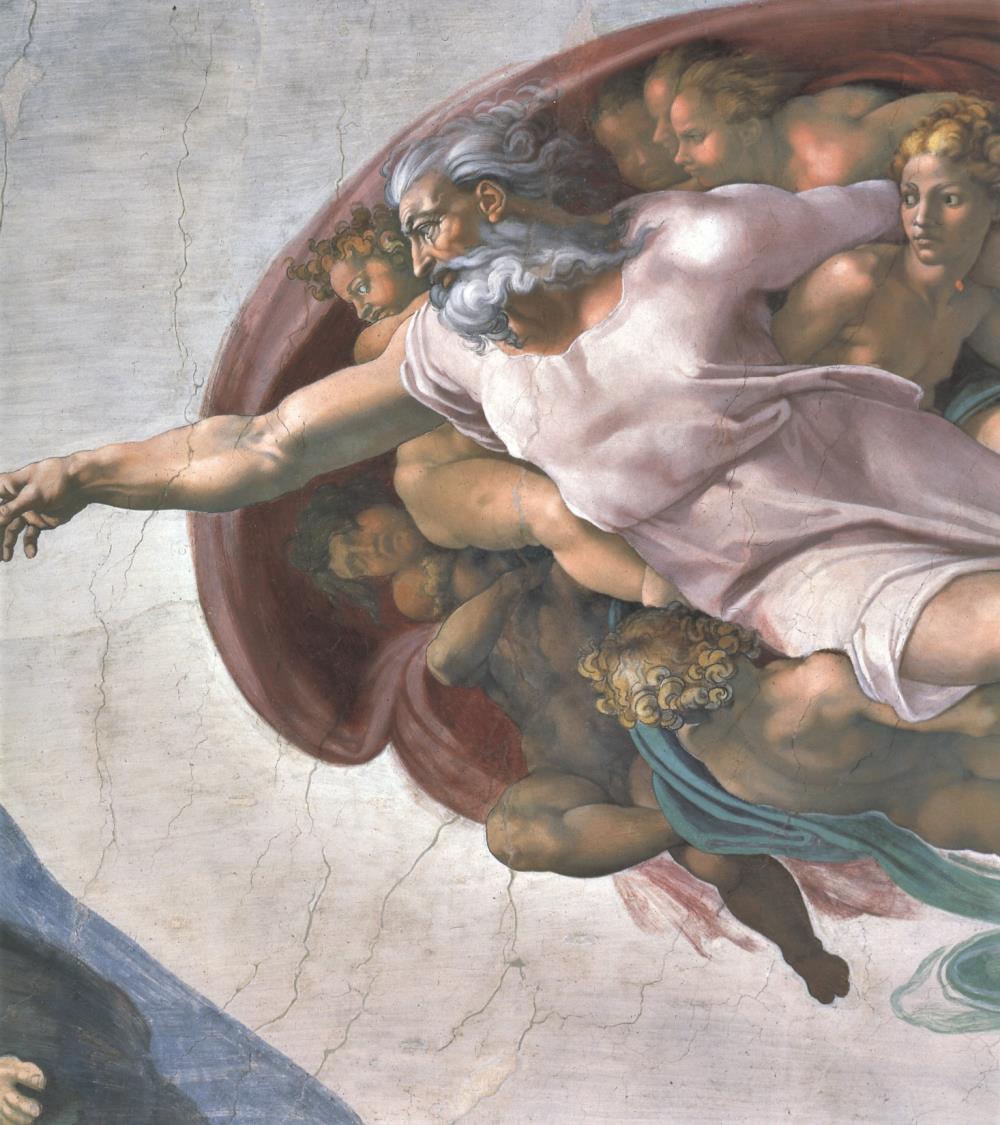 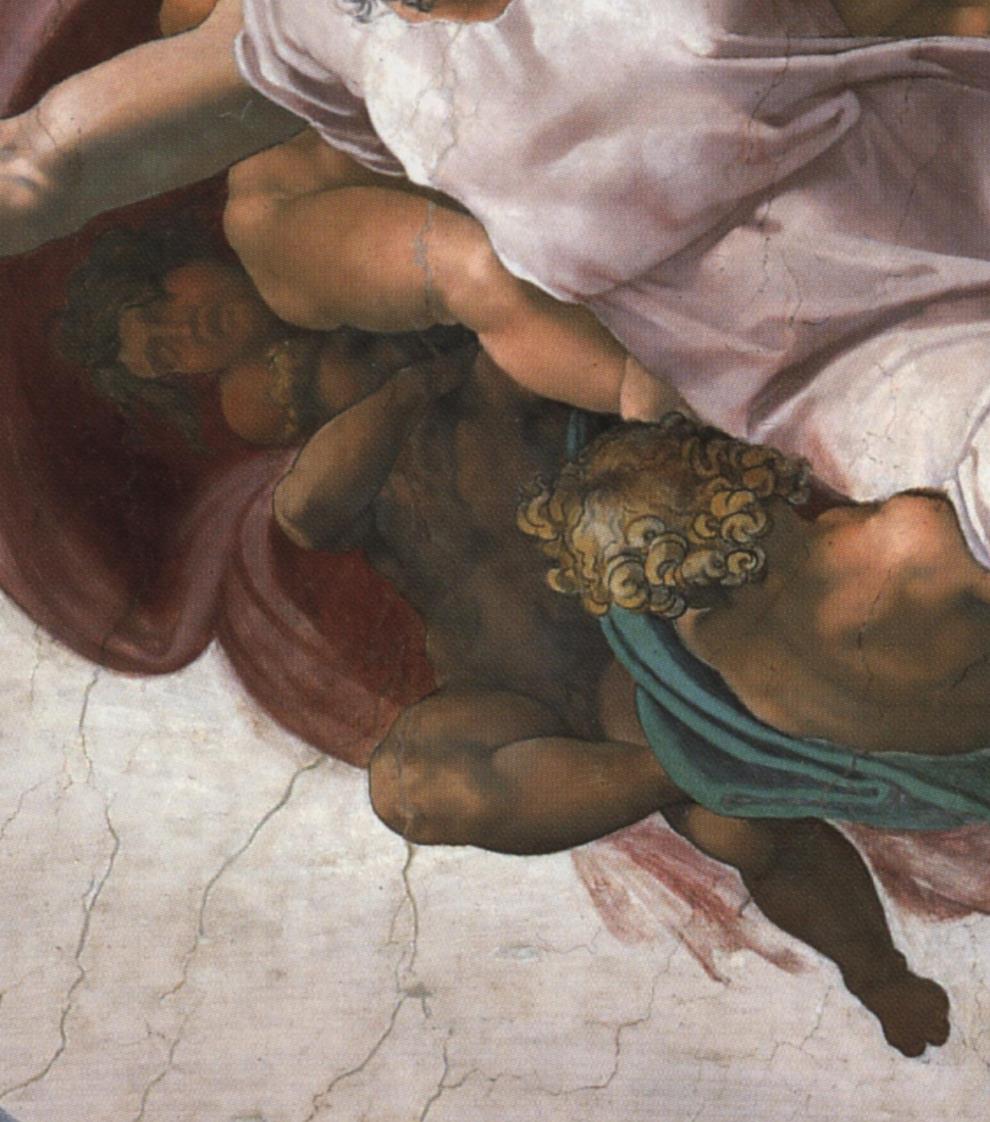 Tre creature si librano al di sotto del Dio creatore. 

Quella al centro 
ha la pelle scura, 
è dipinta totalmente 
all’ombra di Dio.

Distoglie il suo volto 
da Adamo 
per guardare 
nell’oscurità.

Essa non trova 
alcun sostegno in Dio. 
Il suo ginocchio destro 
è piegato ad angolo 
contro la terra 
sulla quale giace Adamo.

Dietro questa figura 
ne è riconoscibile un’altra 
che chiude gli occhi.
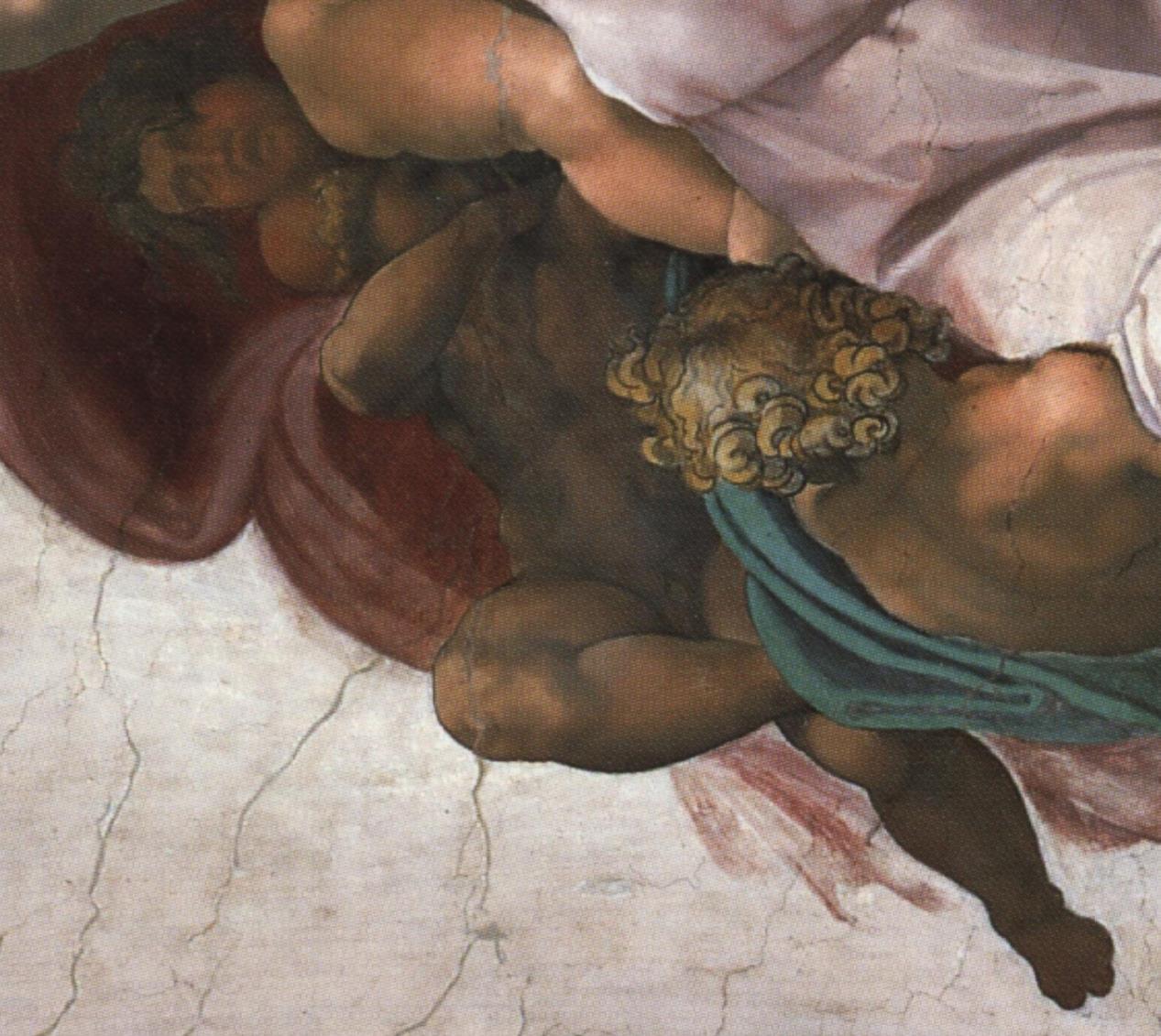 Gli esseri demoniaci non vogliono avere nulla a che fare con la creazione dell’uomo
La terza figura è presentata anch’essa di spalle, 
con un mantello verde ondeggiante.
Il verde è il colore del suolo sul lato sinistro del riquadro, 
che degrada parallelamente al movimento del mantello: 
la terra appare come forza spirituale che accompagna Dio.
Dio sembra adagiarsi sulla terra così come è disteso sul suolo Adamo.
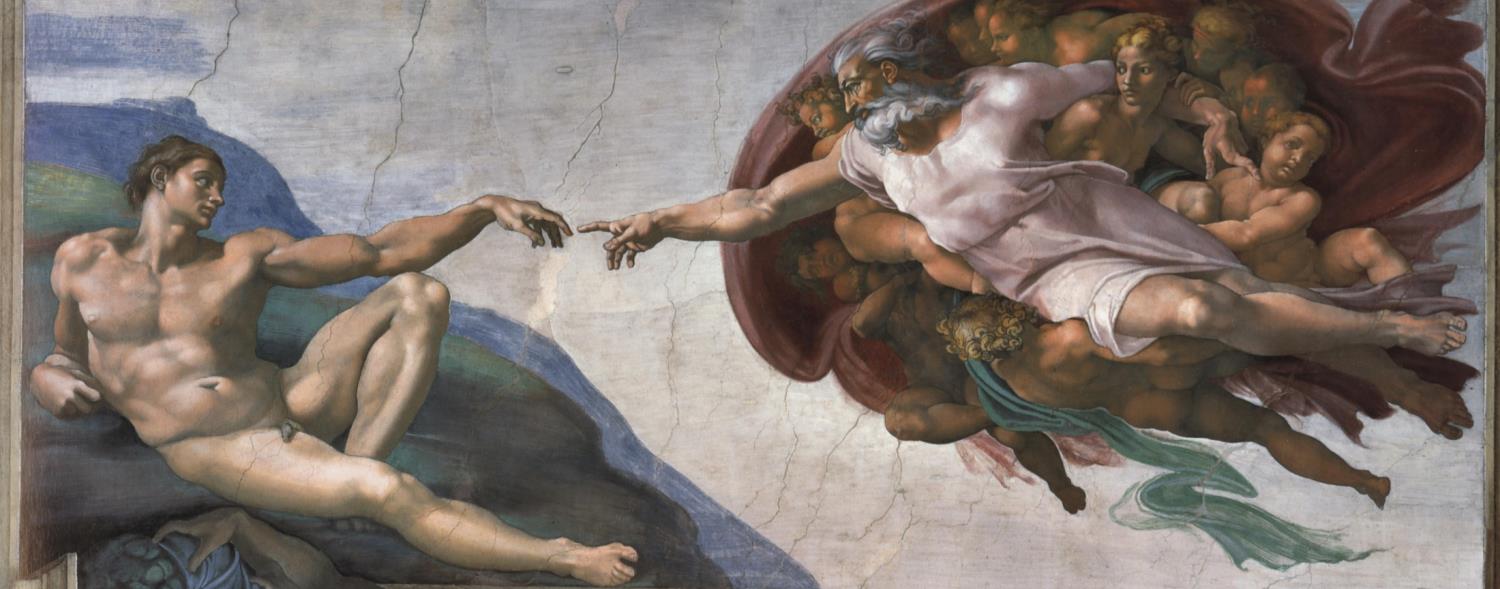 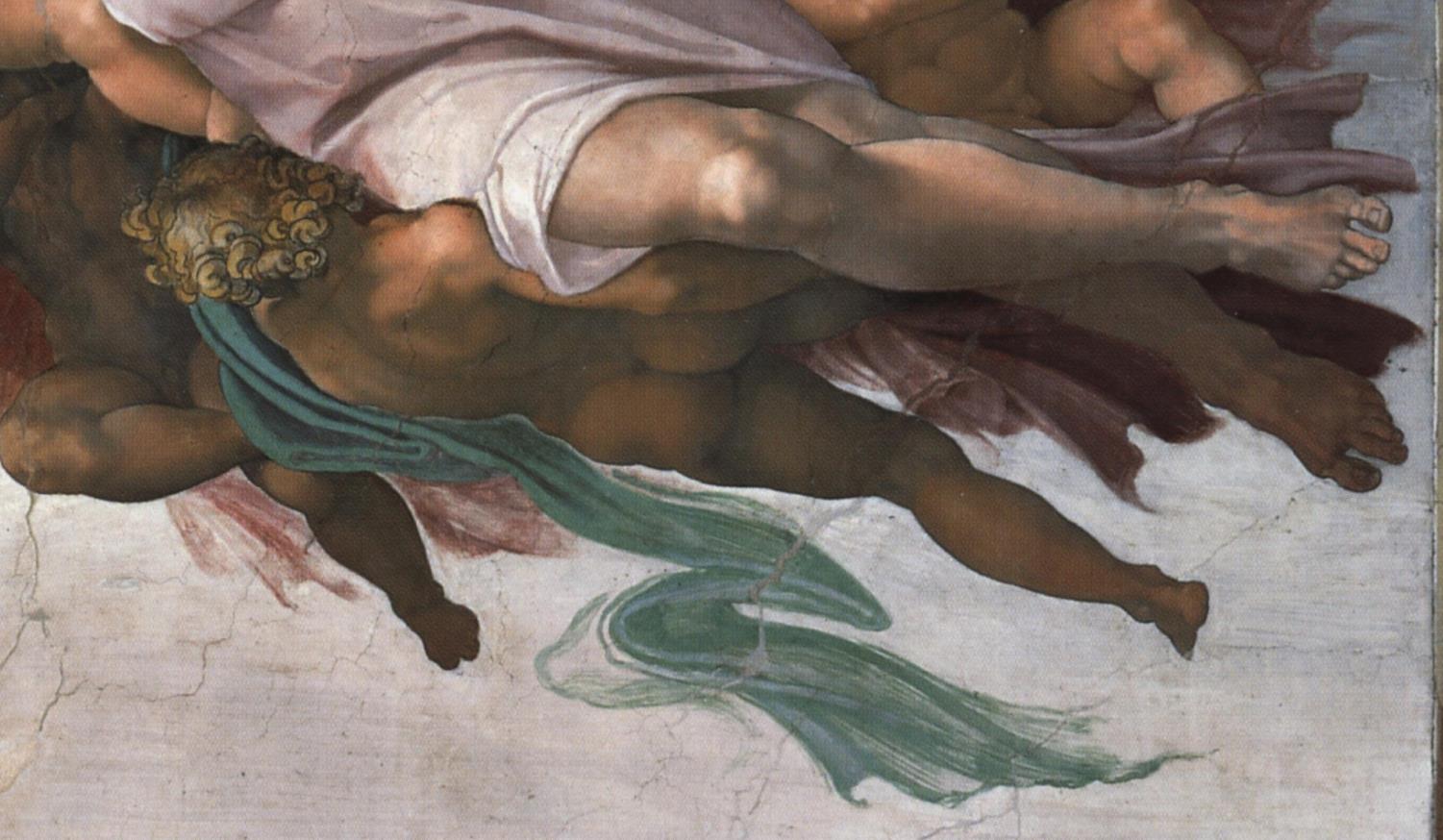 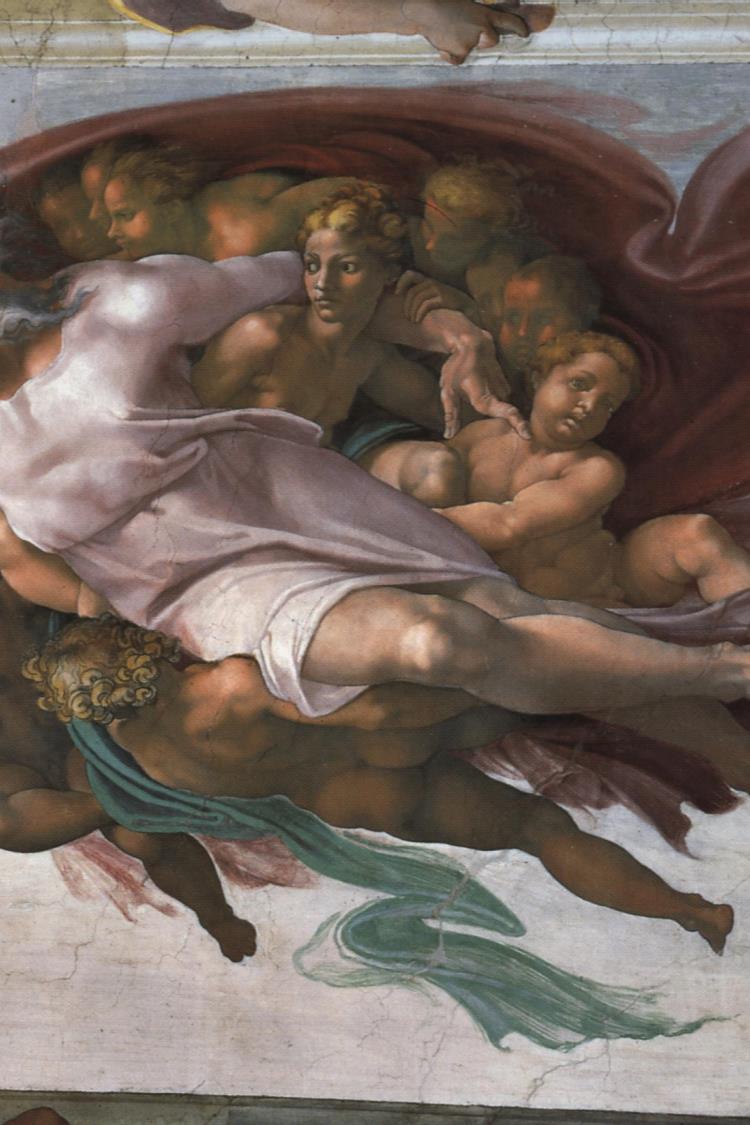 Il mantello verde  avvolge 
anche il ginocchio  sinistro 
della donna che Dio porta con sé sotto il suo braccio sinistro. Mediante questo nesso 
tra la figura femminile 
e quella maschile 
creato dallo stesso tessuto verde, si vuole alludere 
all’idea di coppia umana in Dio, 
di cui Adamo ed Eva rappresentano 
la prima realizzazione
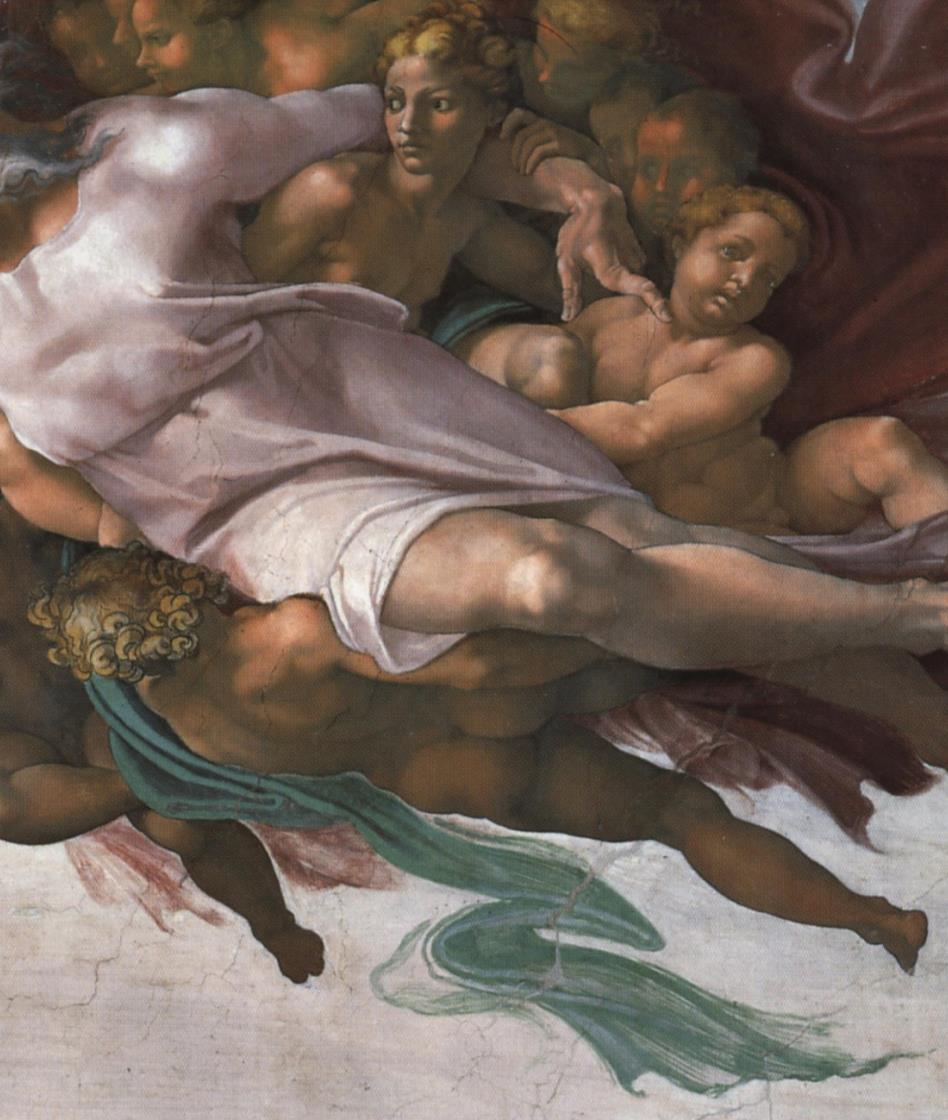 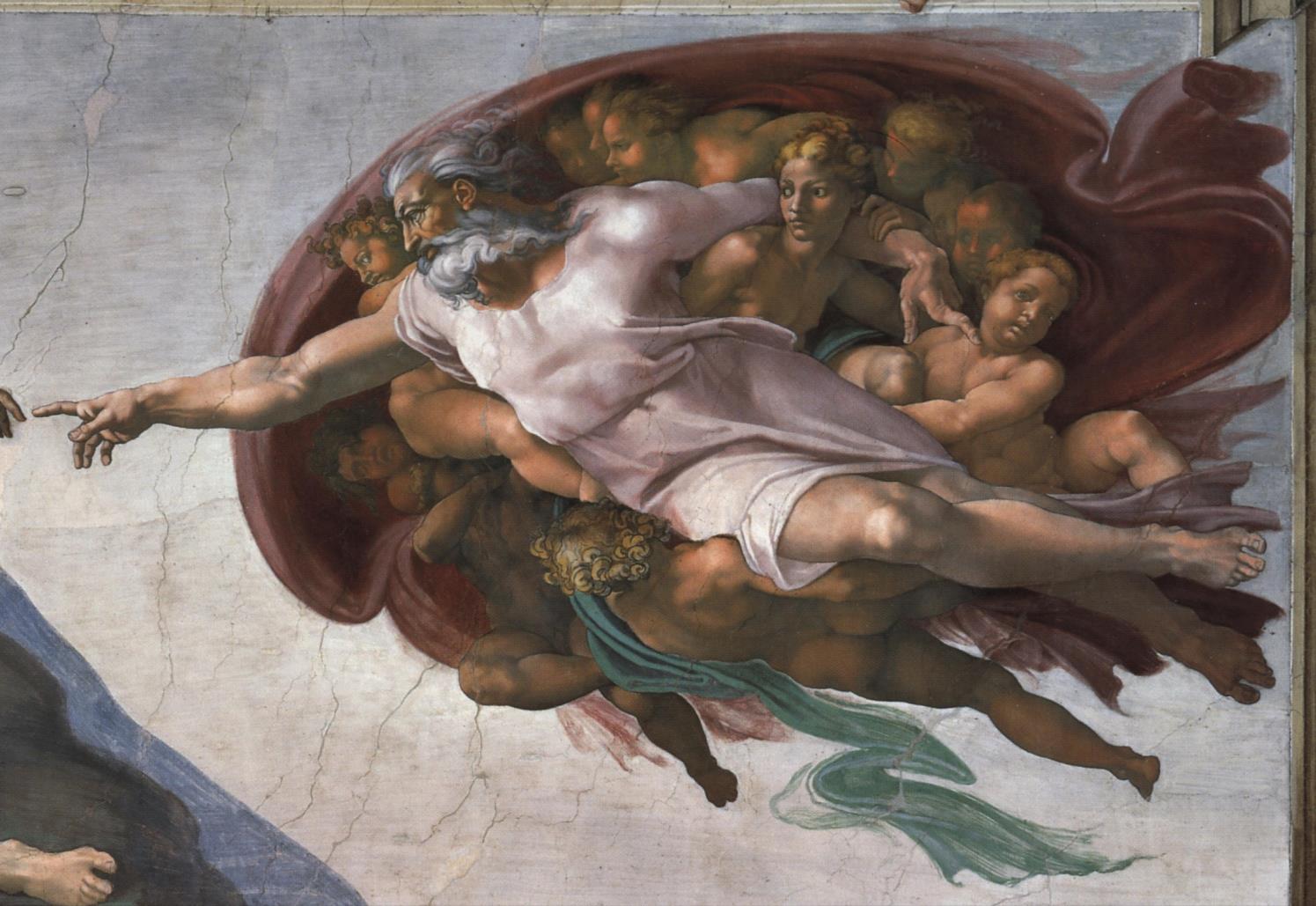 Tra gli angeli che accompagnano il creatore 
si distingue dunque una figura femminile
che rappresenta l’idea di donna e di sposa in Dio. 

Questa idea si è compiuta in Maria, 
dall’inizio dei tempi scelta 
per accogliere il Redentore 
e preservata dal peccato originale. 

Il bambino che le si attacca alla gamba è Gesù, nella stessa posizione del primo uomo 
e che le dita di Dio toccano.
Adamo è creato immagine e somiglianza del Figlio presso il Padre.
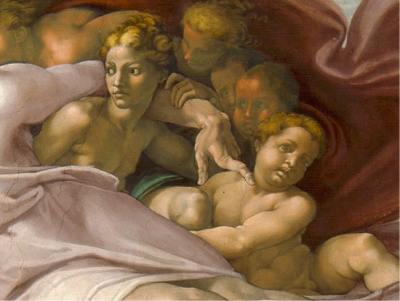 Con la mano sinistra, 
Dio grava sulla spalla del ragazzo, 
il quale distoglie lo sguardo da lui 
in una espressione di dolore.
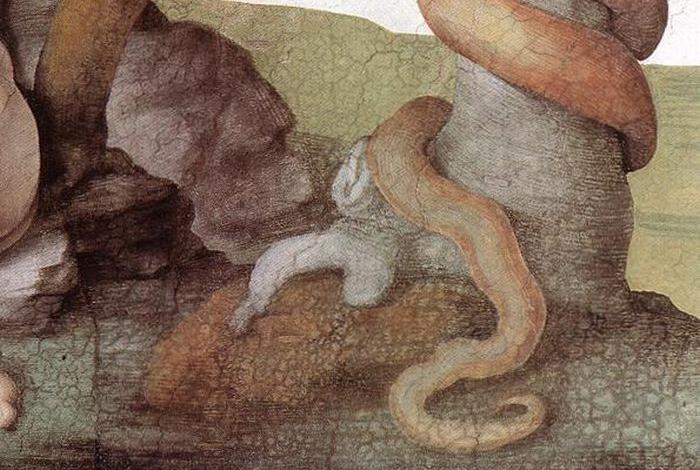 La mano sinistra 
che ha la stessa forma dei polloni dell’albero del peccato originale,
si riferisce a un testo 
di Gioacchino da Fiore:

Nella sua Passione 
egli ha in un certo modo preso su di sé 
la sinistra del Padre, 
affinchè noi venissimo salvati dalla Passione 
e non venissimo toccati dalla destra di Dio.
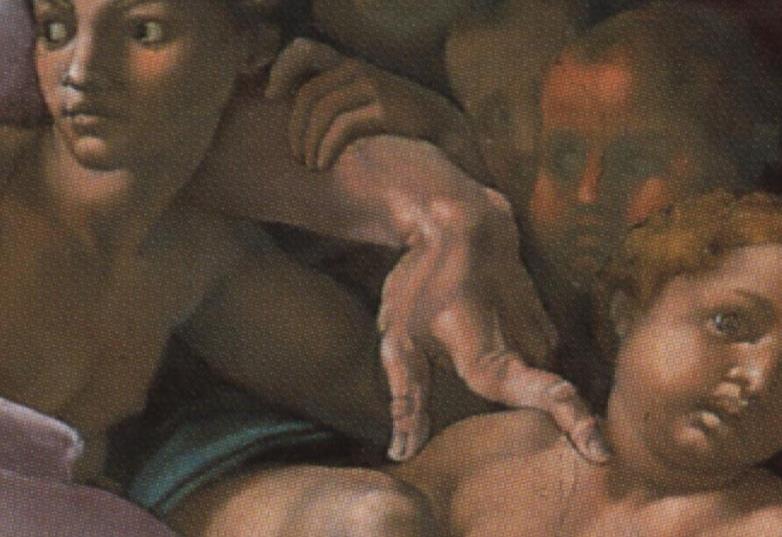 La figura scura che si volge all’oscurità e che abbiamo detto essere il demonio,  scruta sotto la figura di 
Dio Padre, 
in direzione della donna 
che in Maria 
ha trovato piena realizzazione.

È come se il demonio la volesse insidiare.
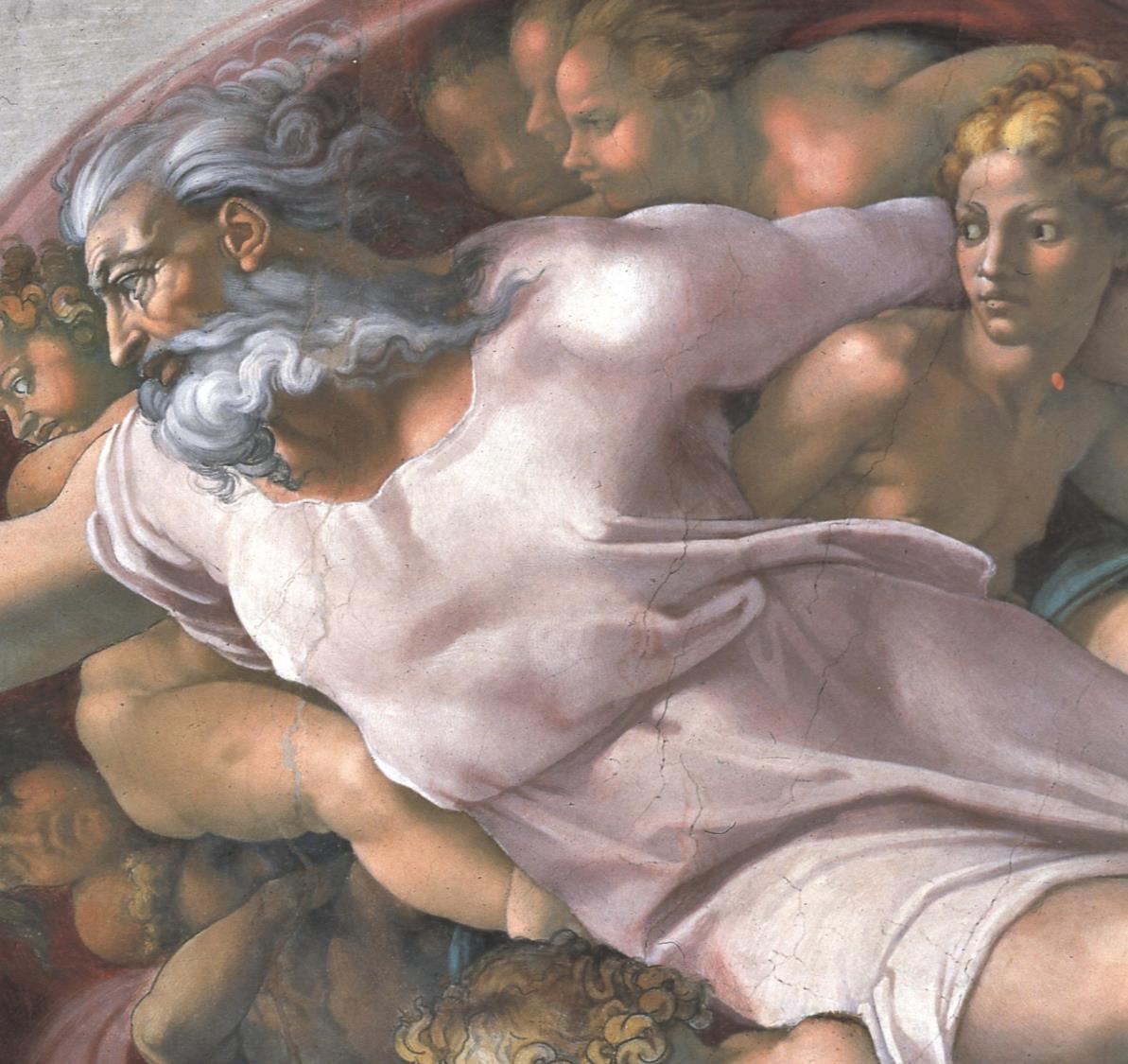 Essa però si tiene stretta al braccio sinistro del Padre, 
al doloroso disegno di Redenzione 
nel quale rimane racchiusa.
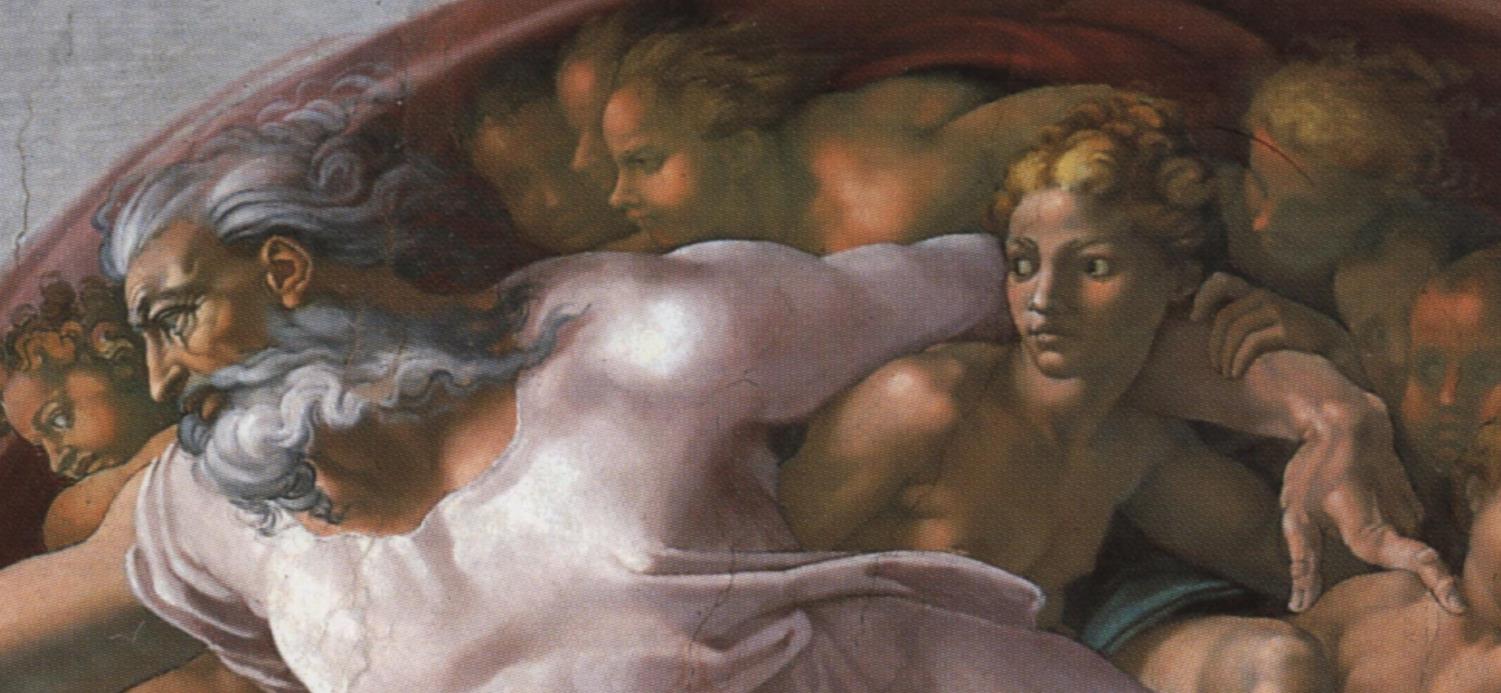 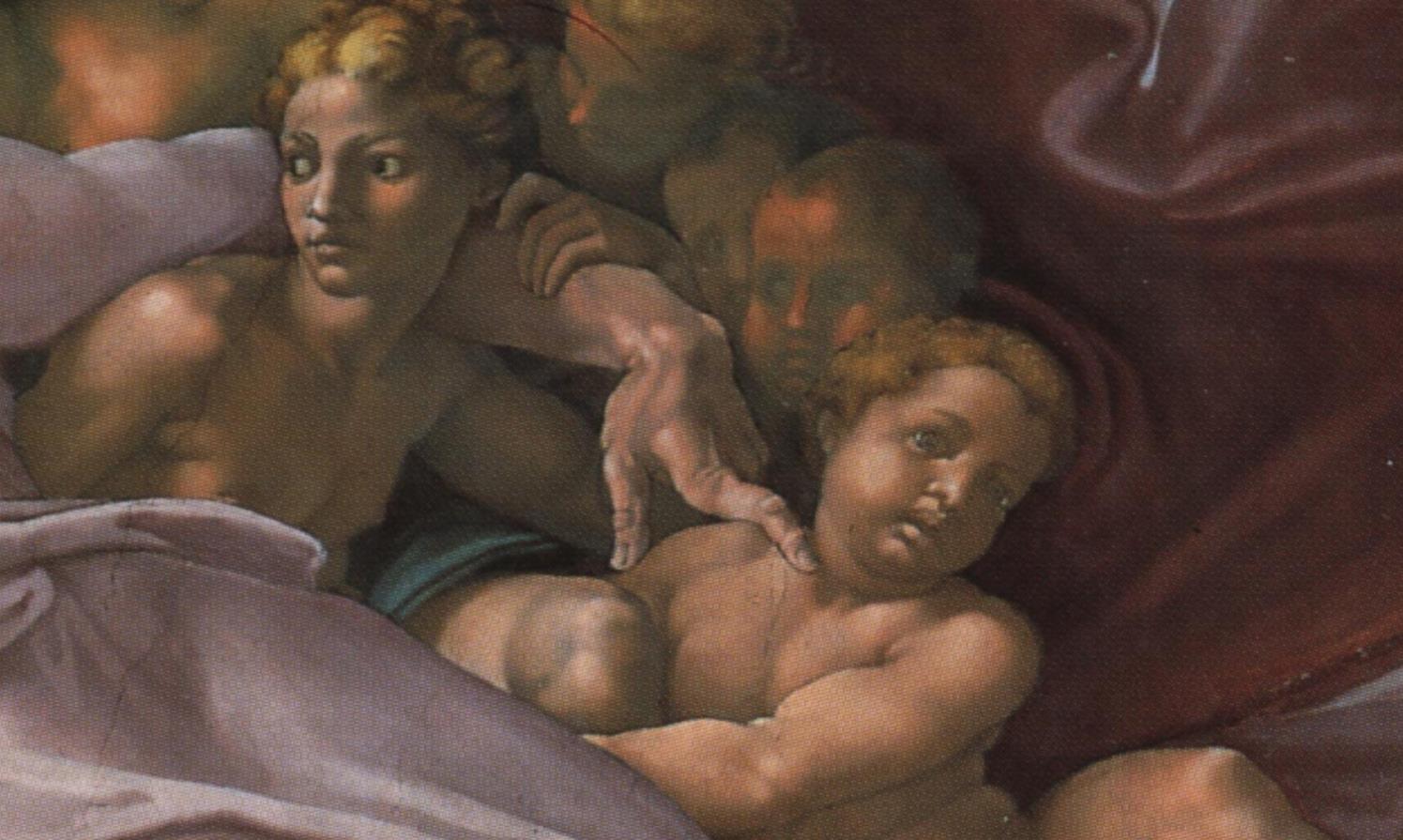 Il disegno della passione grava su Figlio fatto uomo 
che si stringe al ginocchio sinistro della madre.
La destra di Dio, piena di energia dispensatrice di vita, 
sfiora la mano sinistra rilassata di Adamo.
Col medesimo gesto viene espressa 
non solo l’idea della prima creazione, 
ma anche quella una nuova creazione attraverso la Redenzione.
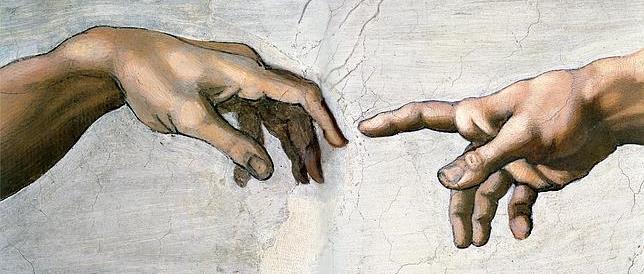 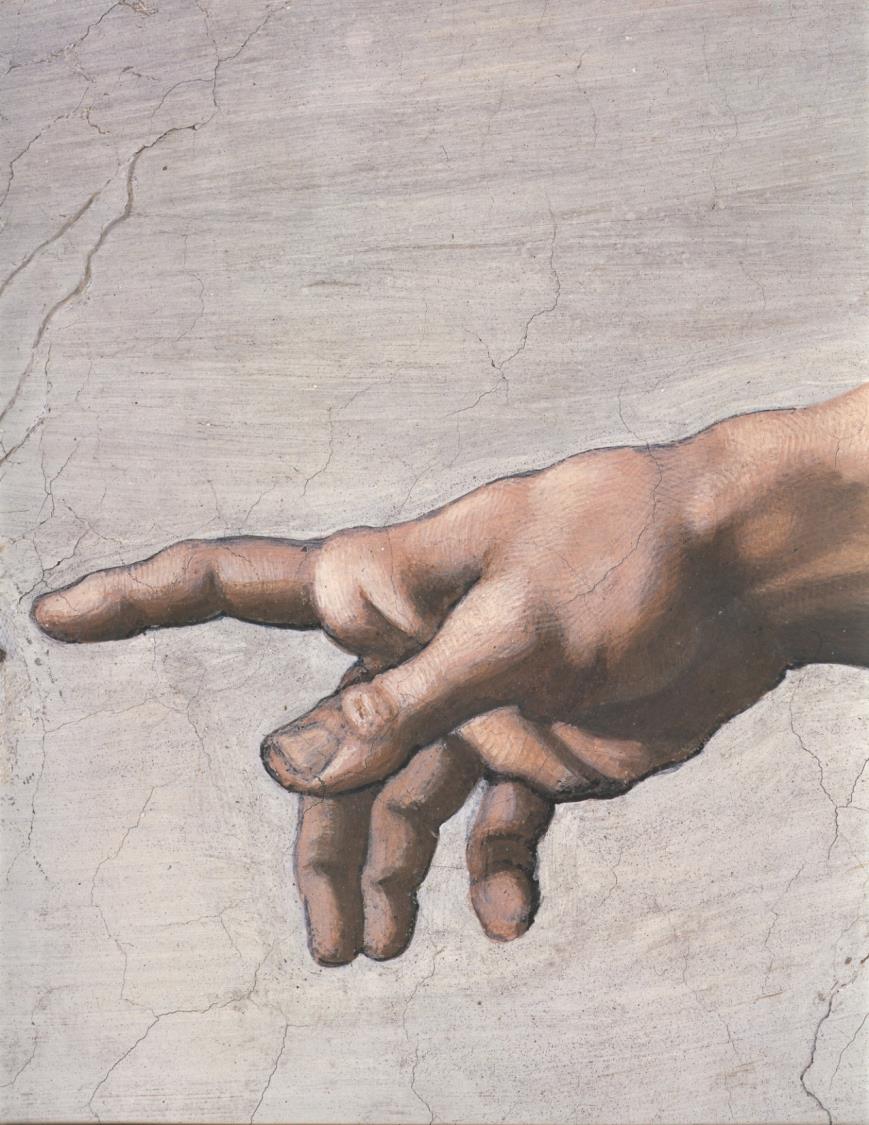 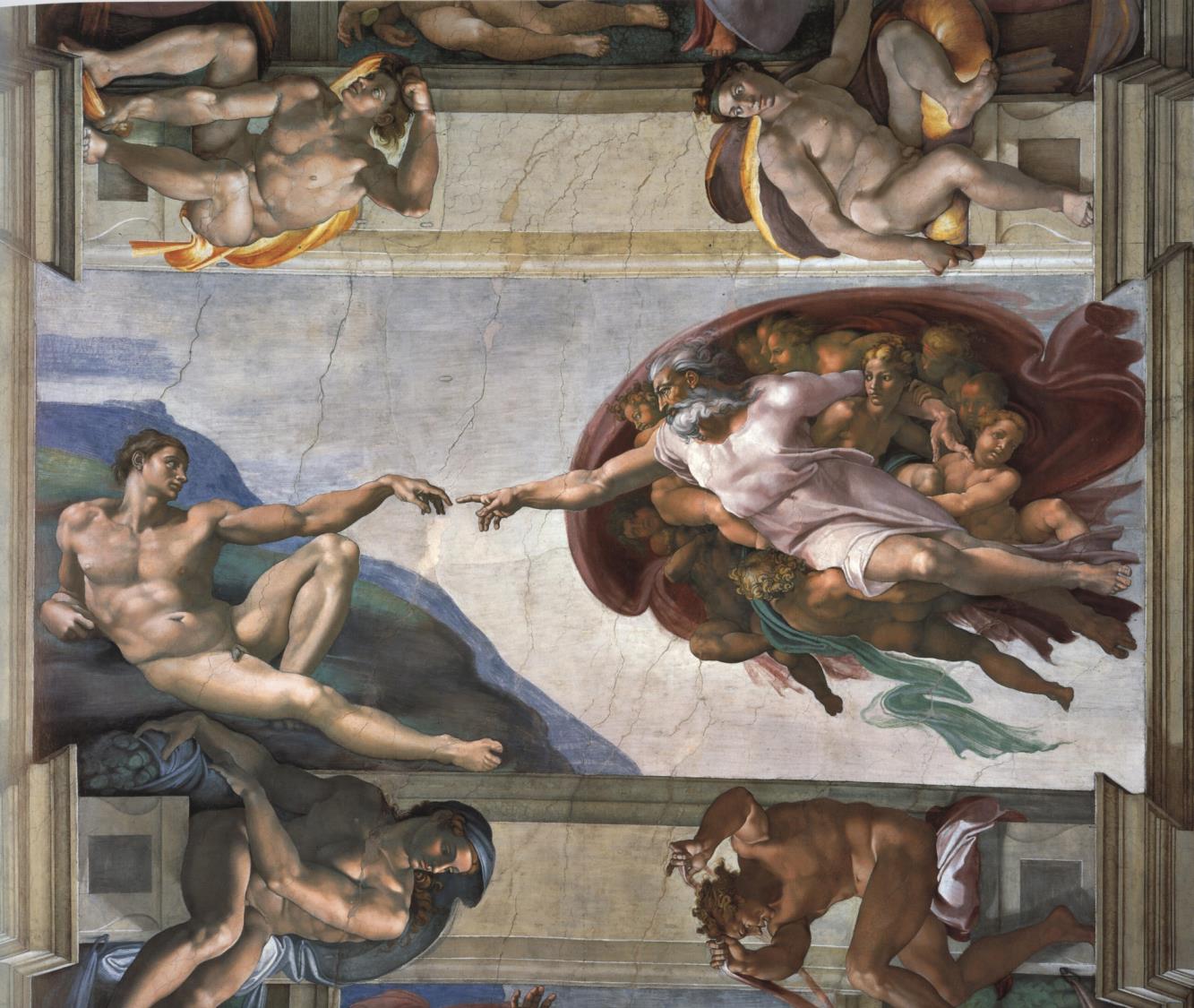 Il corpo dato:

La Pietà di Palestrina
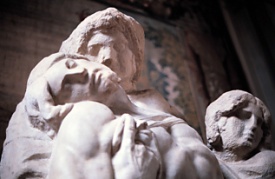 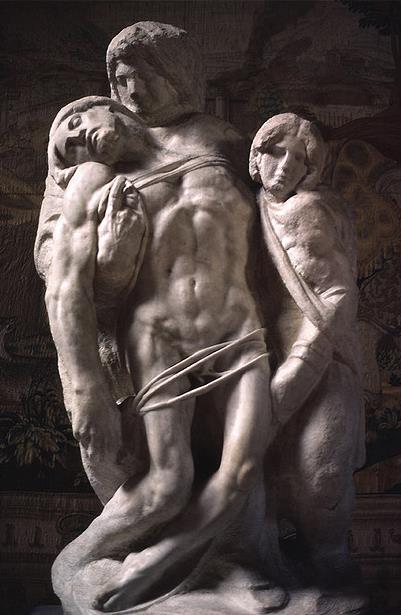 Michelangelo ha scolpito questa Pietà intorno 
all’anno 1555. 
È una delle opere ultime.
Ha un’altezza di 253 cm.


Il corpo del Figlio è deformato,
orribilmente slogato,
reso informe e grottesco
dal dolore della passione.
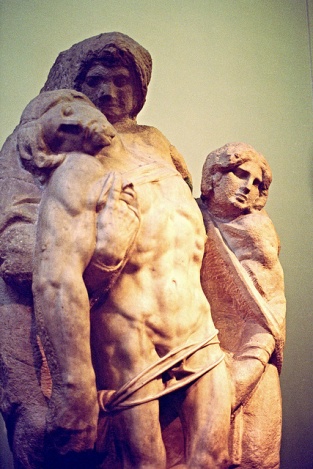 Questo corpo
è inerte, martoriato, mostra le atroci sofferenze 
che ha subito.
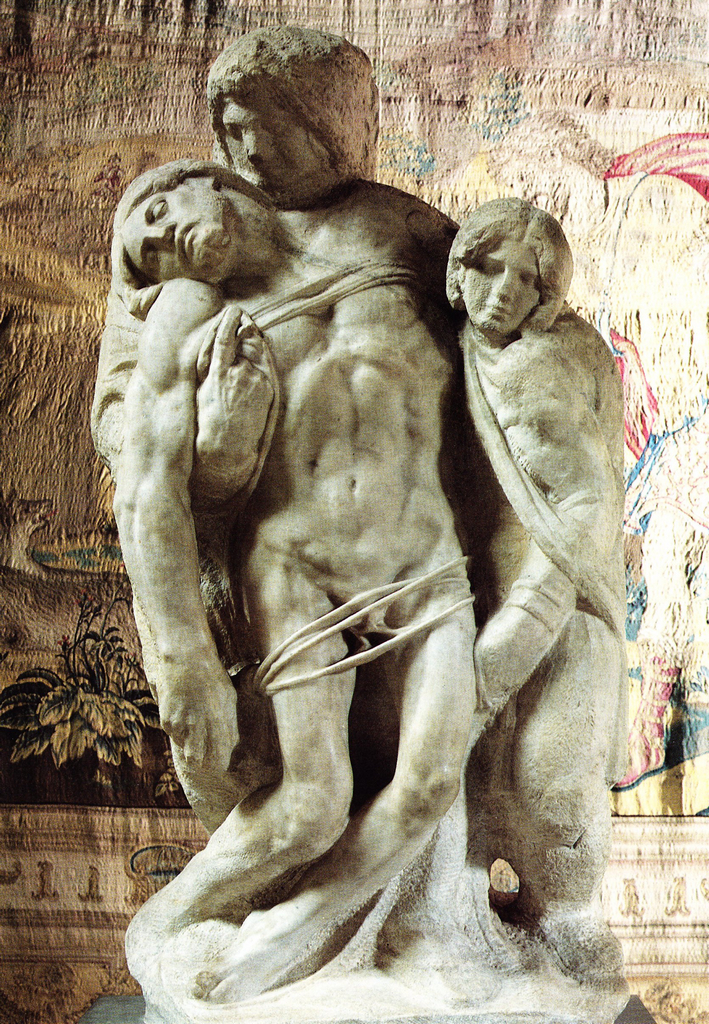 Esso
sembra crollare completamente in sè: 
porta su di sé 
le sofferenze 
e il dolore 
del mondo.
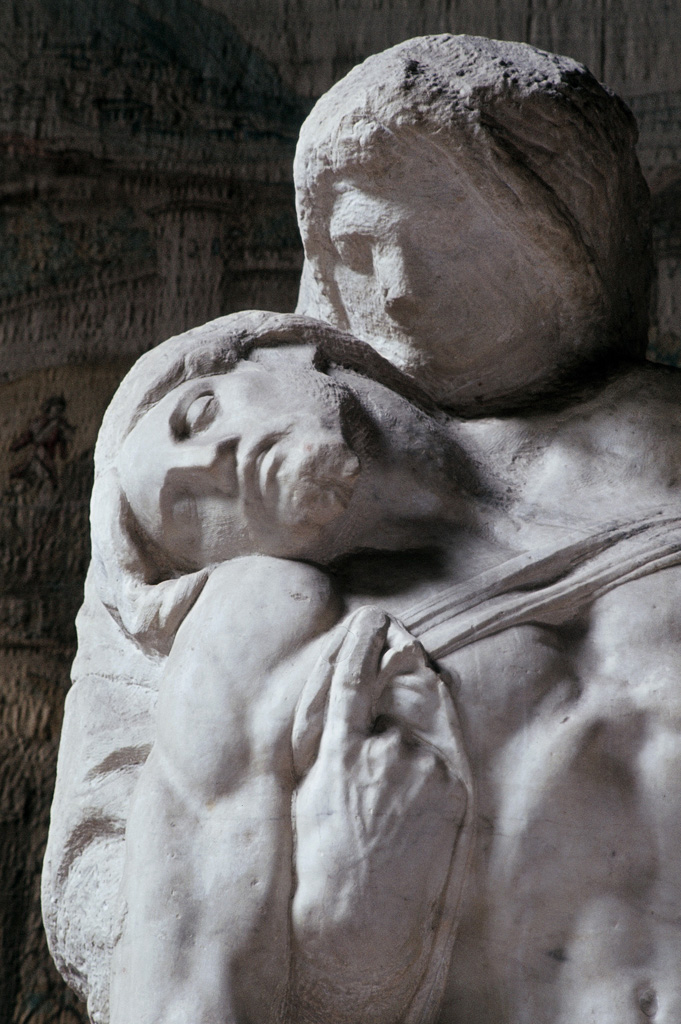 C’è un forte contrasto tra il tormento del corpo e la pace, 
la quiete e la bellezza del suo volto

Il castigo 
che ci dà 
salvezza (lett.: la pace)
si è abbattuto 
su di lui
Is 53,5
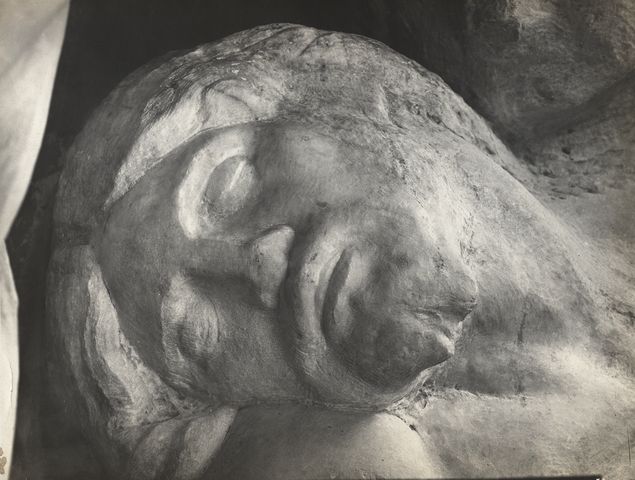 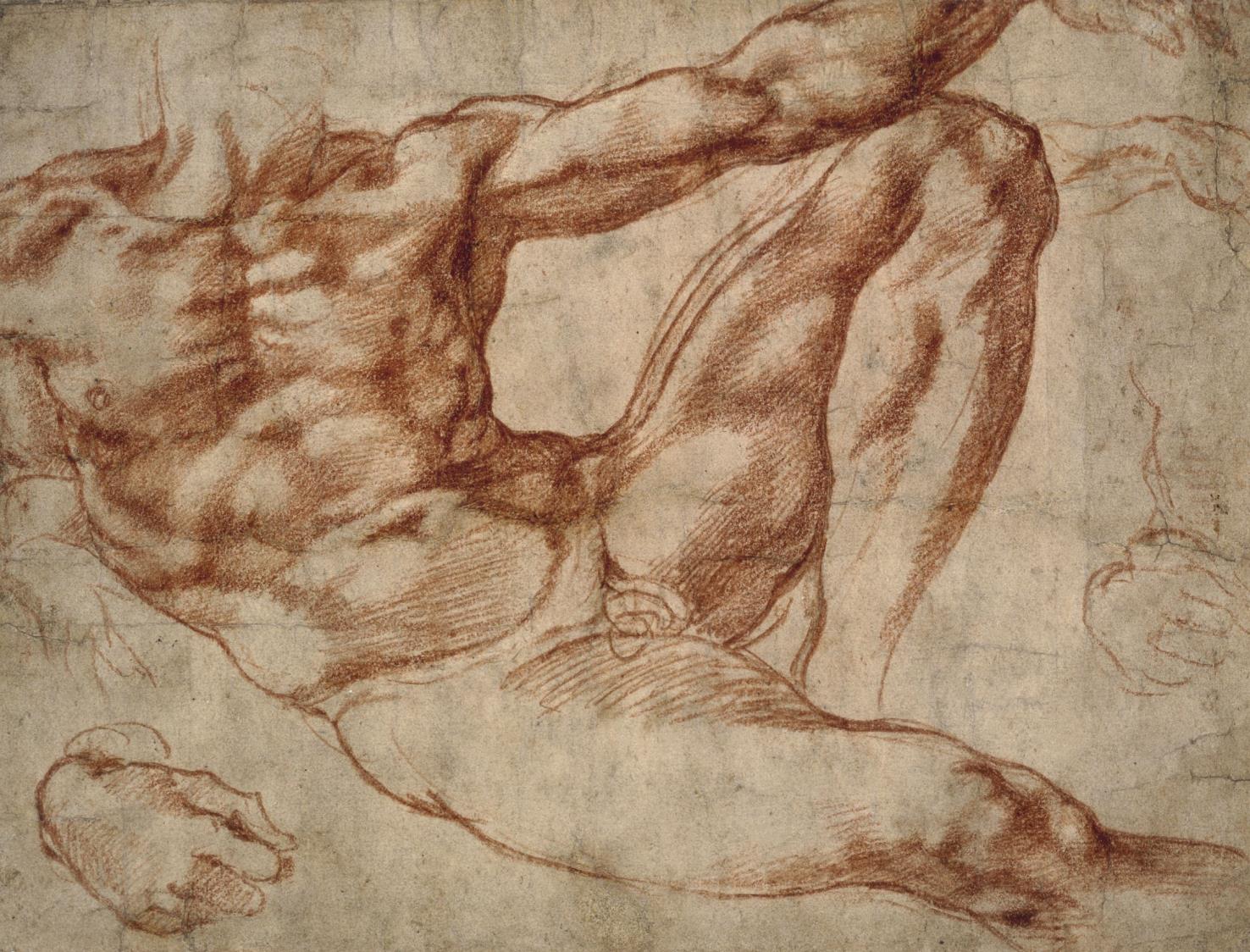 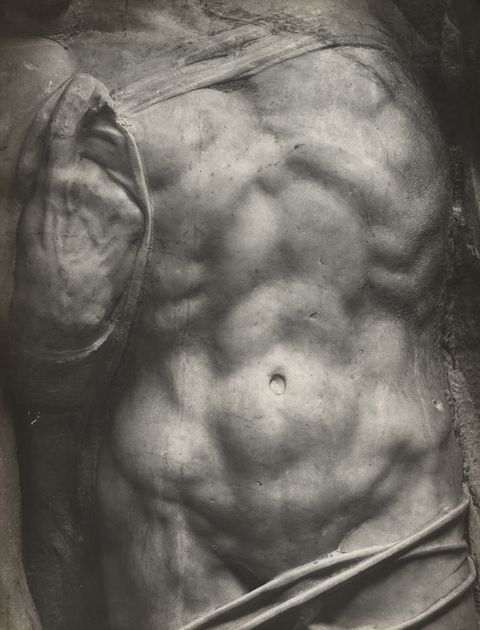 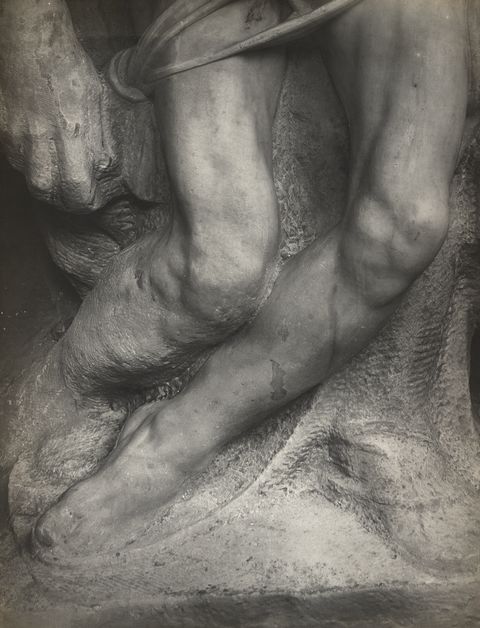 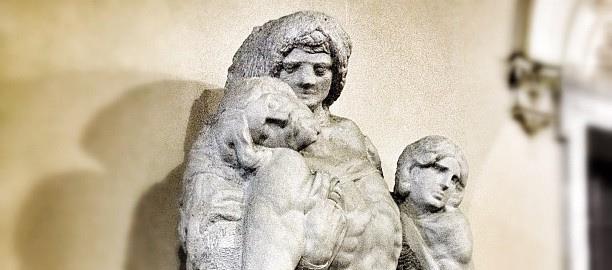 Maria sostiene il Figlio,
presente, radicata nello stesso dolore:
Stabat Mater.
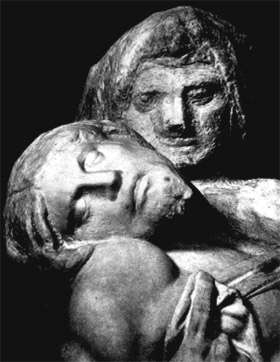 Deformata dalla stessa sofferenza
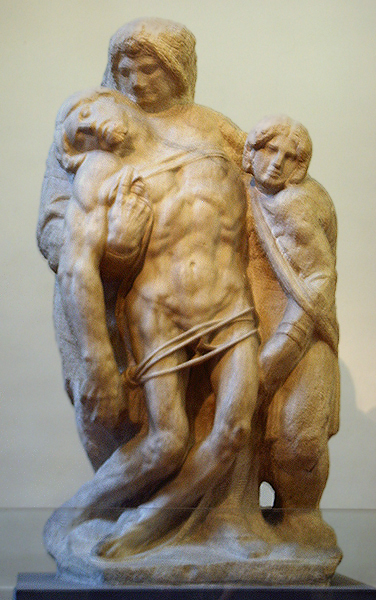 Il corpo abbandonato 
del Cristo 
sfida ogni 
legge di gravità: 
la composizione 
è come sospesa. 

Maria è piccola, 
pietrificata dal dolore, 
come piccola 
è la figura a lato,
la cui mano 
sotto la coscia del Cristo 
non porta nessun contributo 
al sostegno 
di questo corpo.
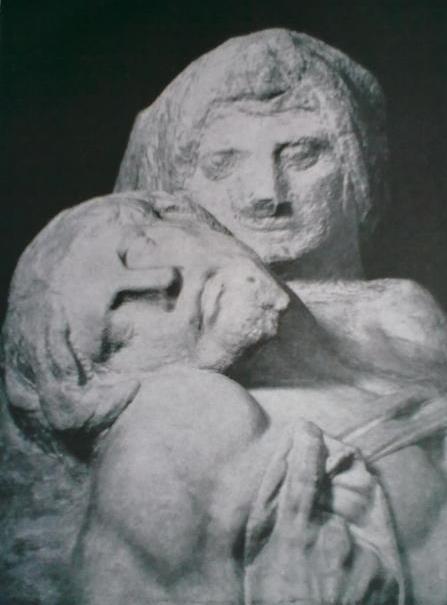 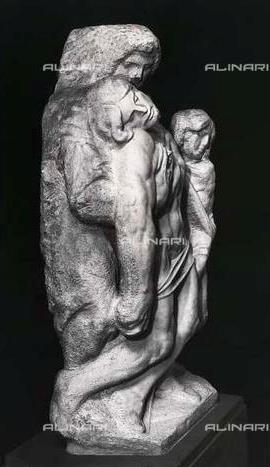 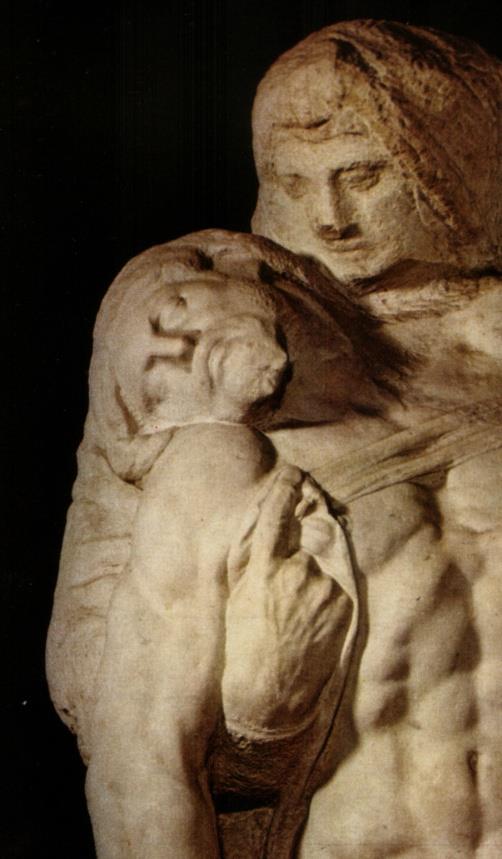 Questo amore 
e questo dolore 
sono sostenuti 
da una mano 
che non è quella di Maria:

è una mano di uomo, 
quella del Padre.
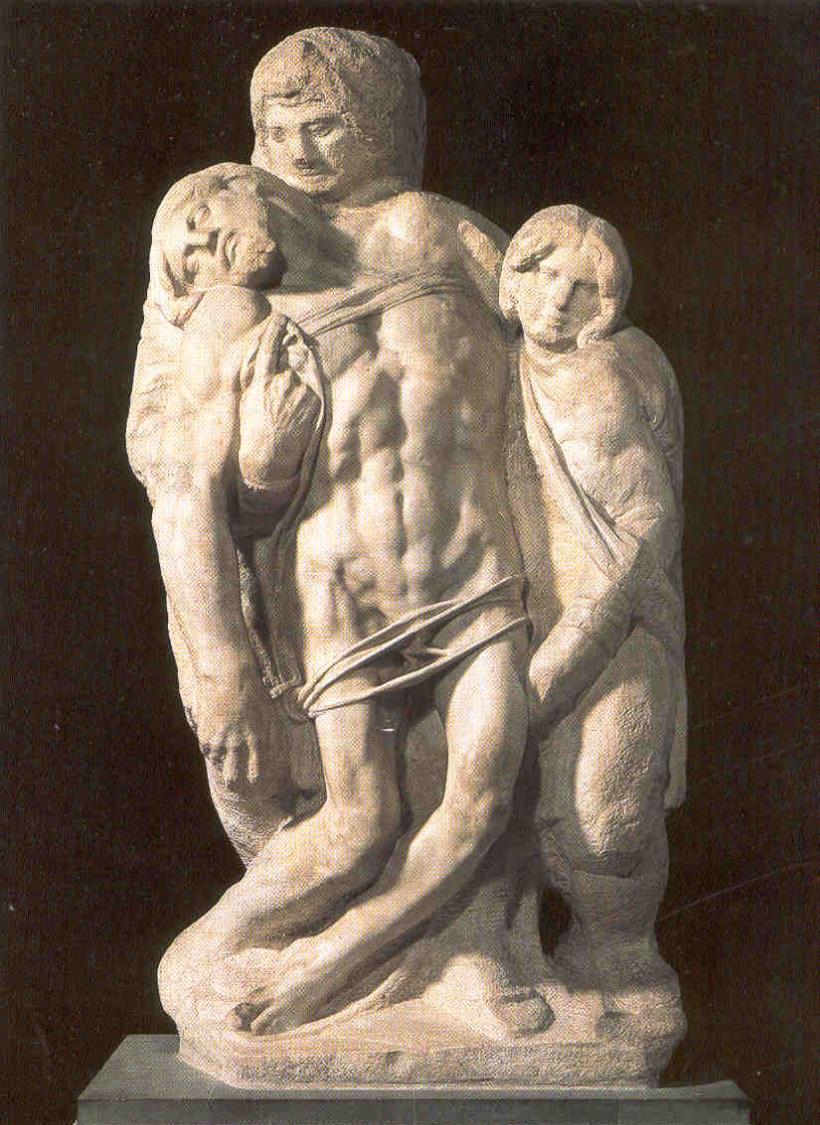 Il Dio creatore che dà vita all’uomo guardando suo Figlio,
indica ancora Lui, Redentore,
come pienezza e compimento dell’umanità
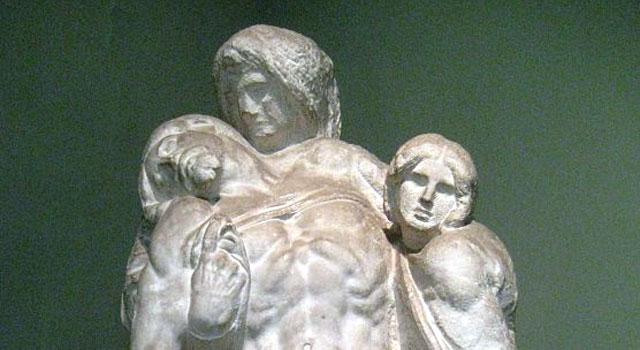 Il dito di Dio cerca la ferita del costato 
da cui sono usciti sangue e acqua,
mirabile sacramento della Chiesa,
Nuova Eva, uscita dal costato del Nuovo Adamo
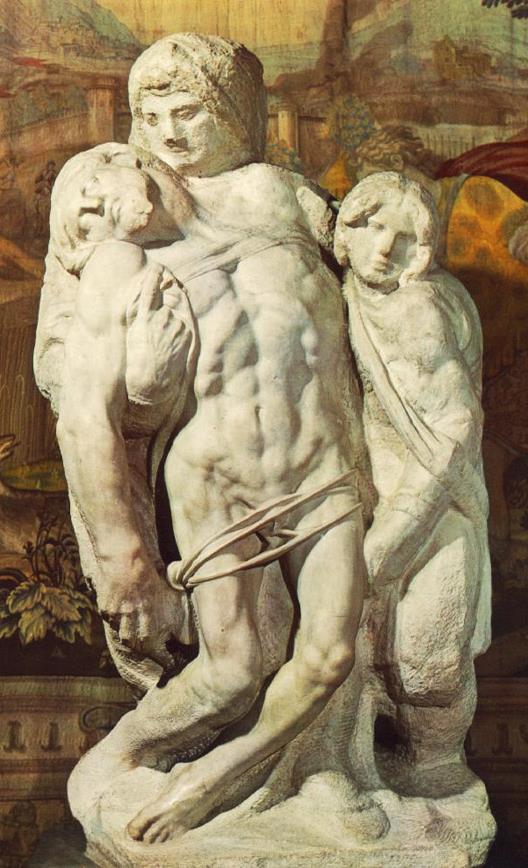 Disprezzato, 
reietto dagli uomini, 
uomo dei dolori,
conoscitore della sofferenza, come uno davanti al quale  ci si copre la faccia, 
disprezzato, e non ne avevamo alcuna stima..
 
Eppure, egli portò le nostre infermità, 
e si addossò i nostri dolori. 
Noi lo ritenemmo come un castigato, 
un percosso da Dio e umiliato.  
Ma egli fu trafitto 
a causa dei nostri peccati, 
fu schiacciato 
a causa delle nostre colpe. 
Il castigo che ci rende la pace 
fu su di lui 
e per le sue piaghe 
noi siamo stati guariti. 
Is 53,3-5
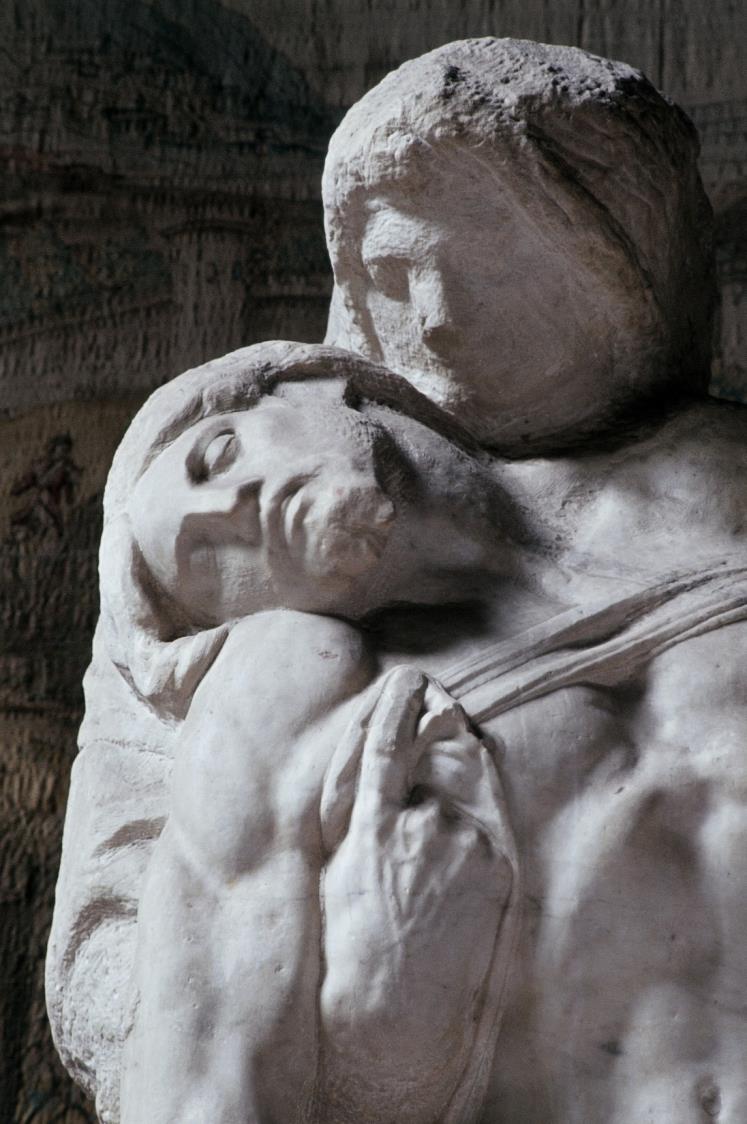